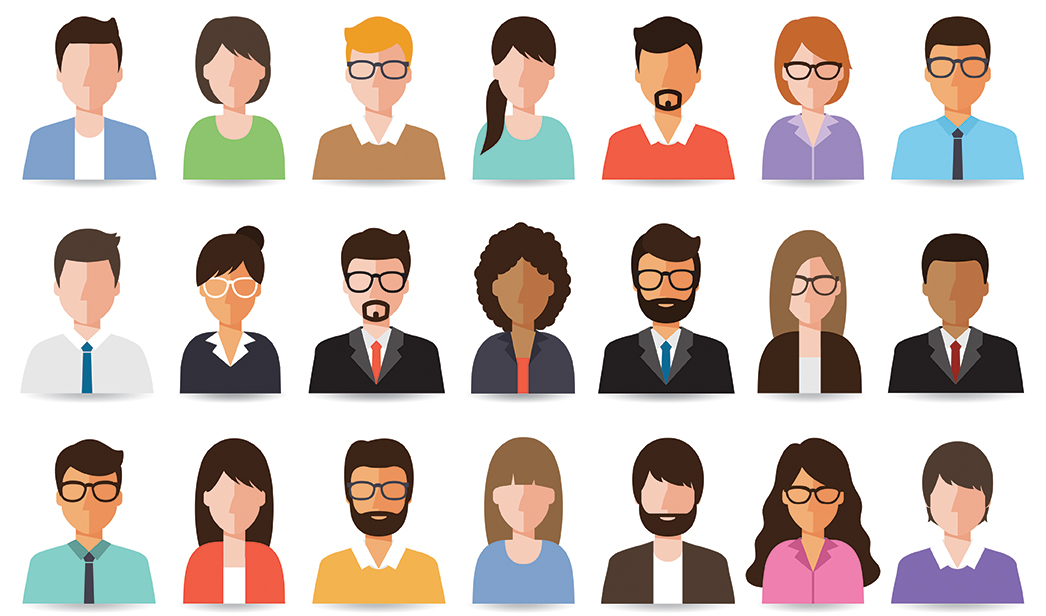 CANDIDATEPERSONAS
Where ResearchMeets Marketing
Susanna Frazier@ohsusannamarie
Head of Strategic SourcingUniversal Music Group
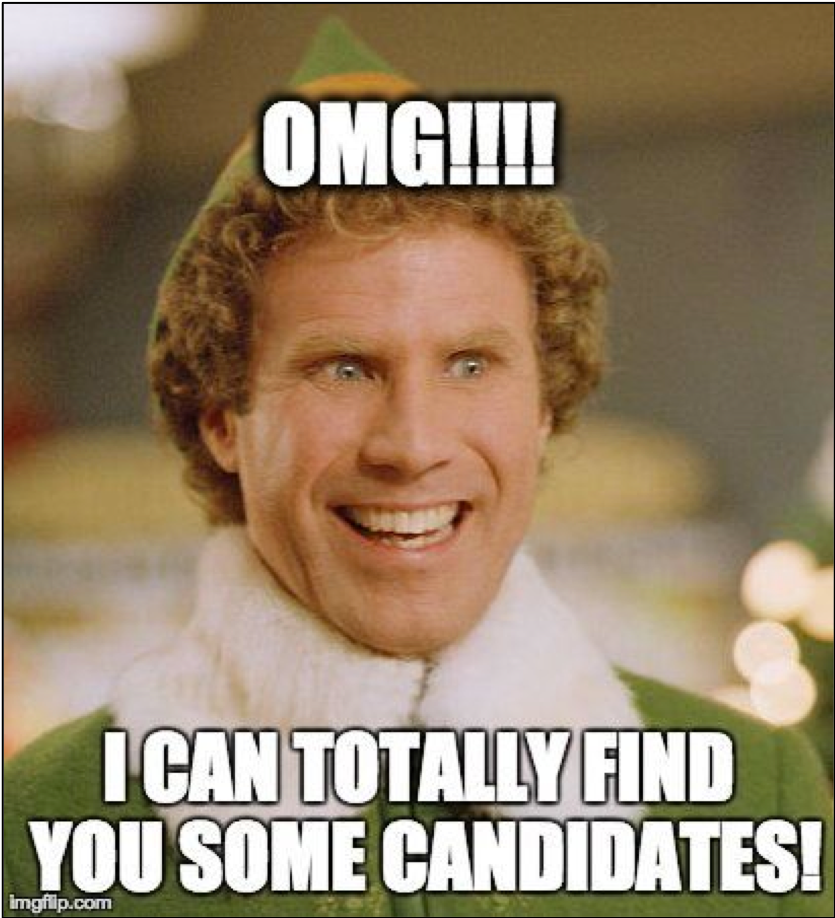 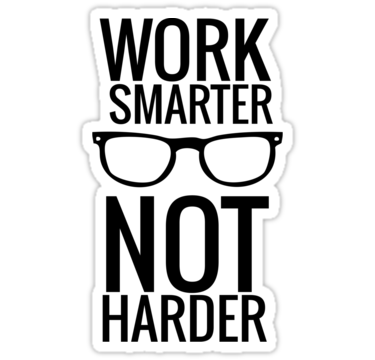 AGENDA
Introduction to Candidate Personas
 Market Research:  How to Understand Your Target Audience
 Market Positioning:  How to Seduce Your Target Talent
 Direct Sourcing:  How to Execute Your Targeted Strategies
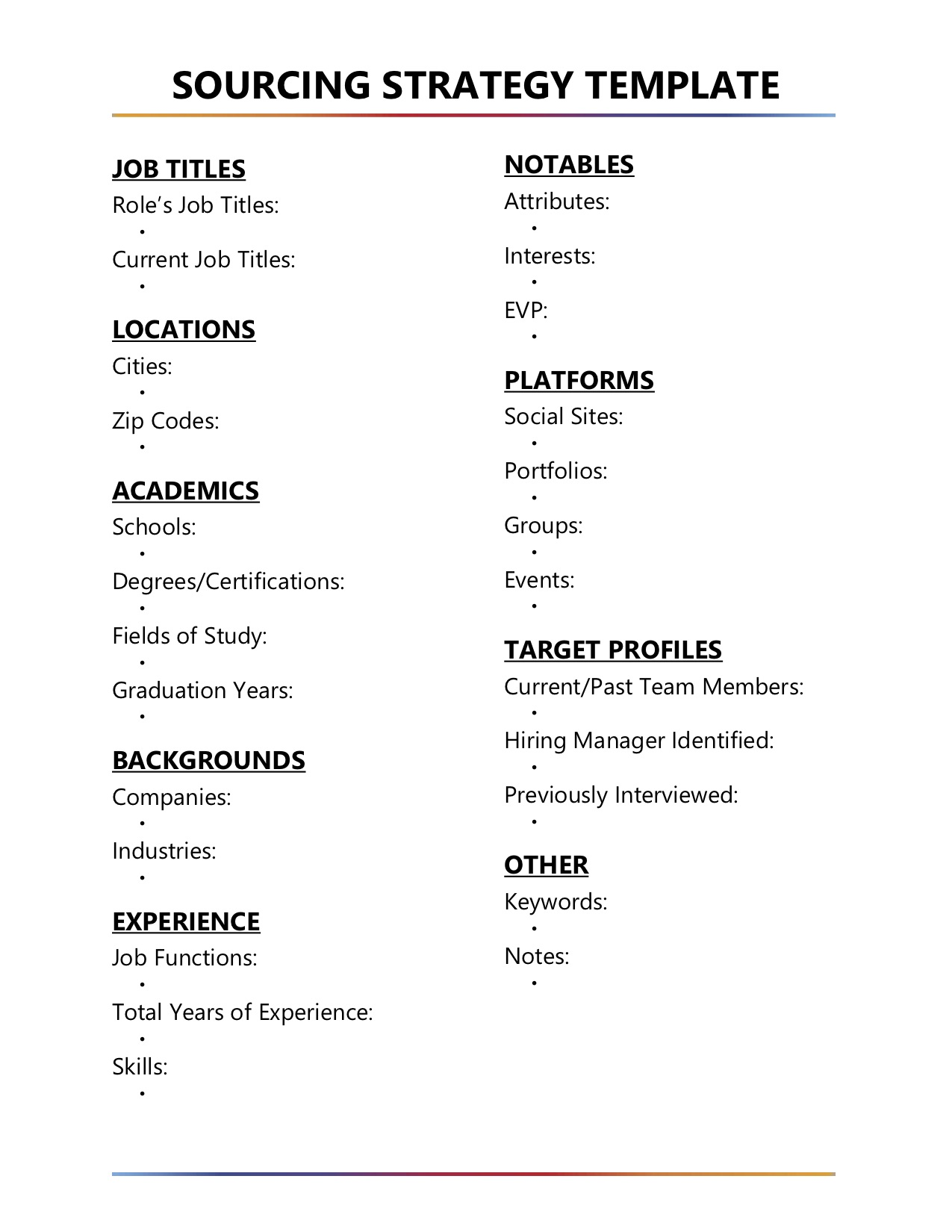 MARKET RESEARCH GOALS
Job Title Research
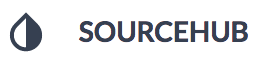 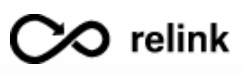 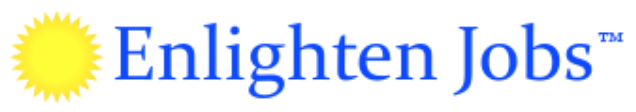 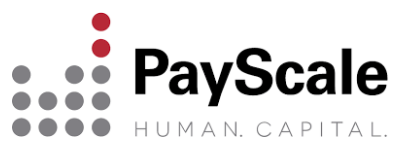 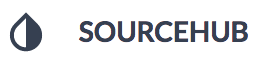 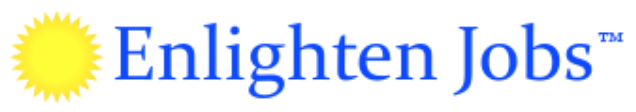 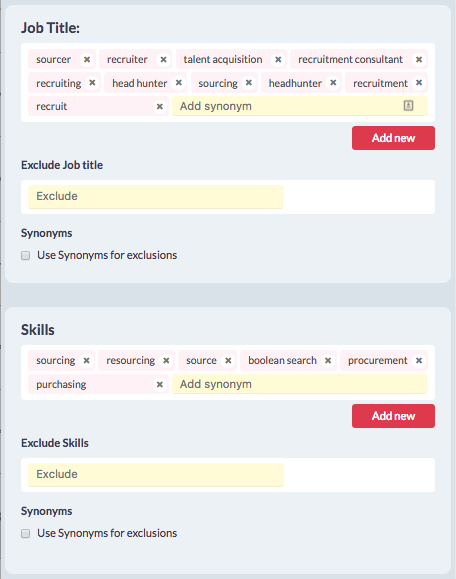 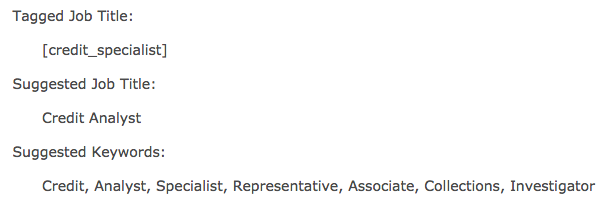 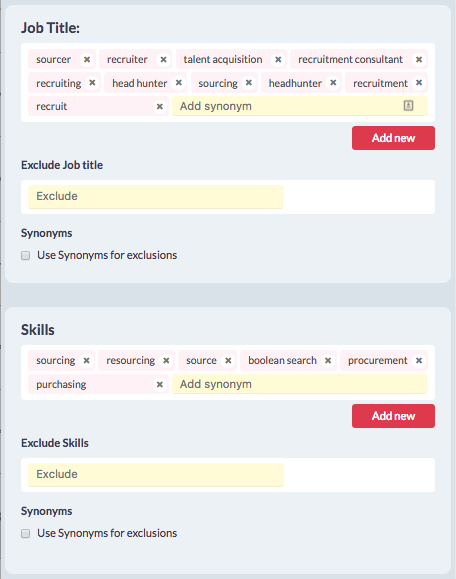 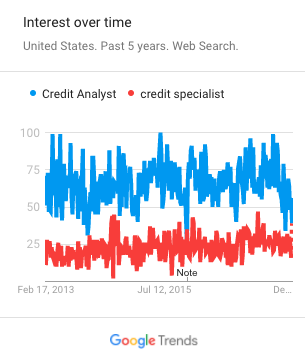 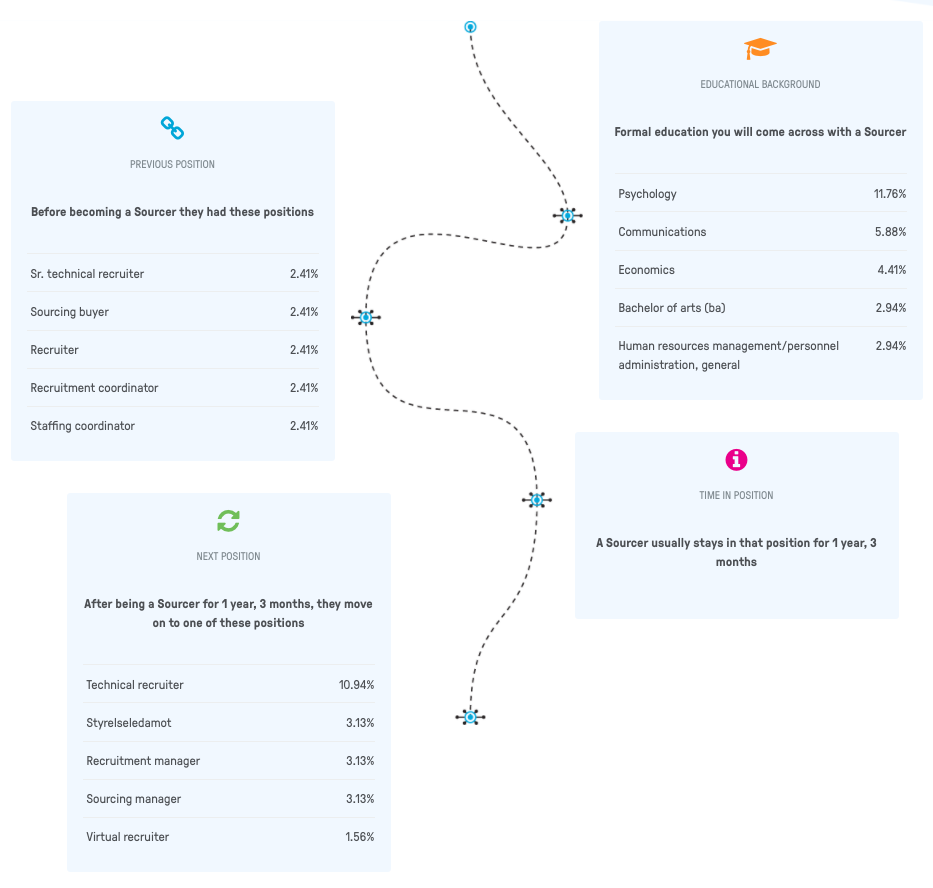 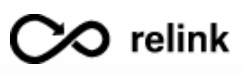 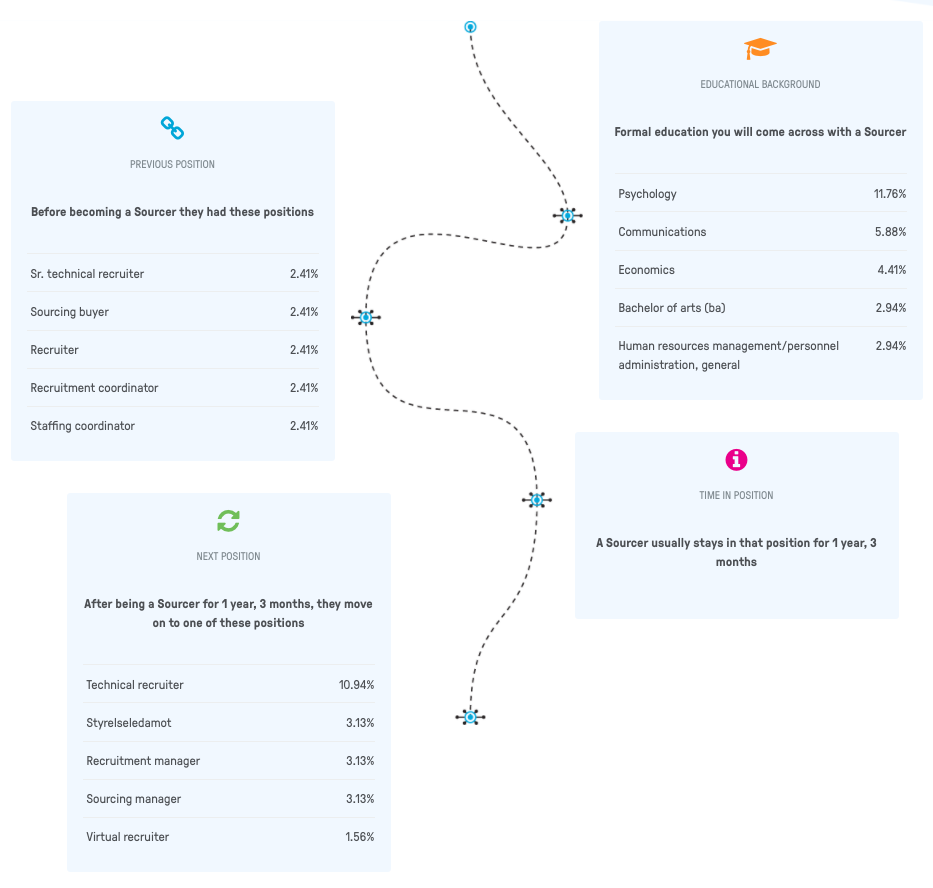 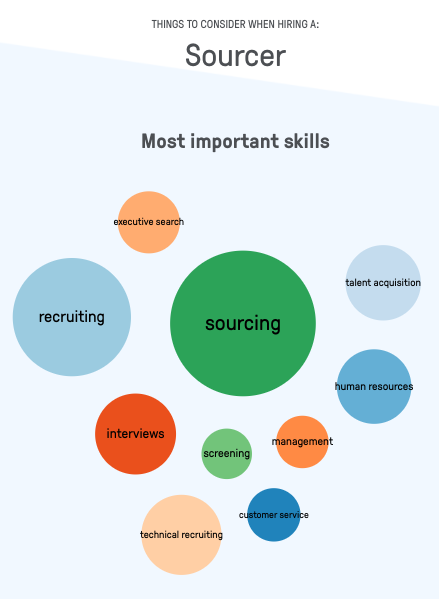 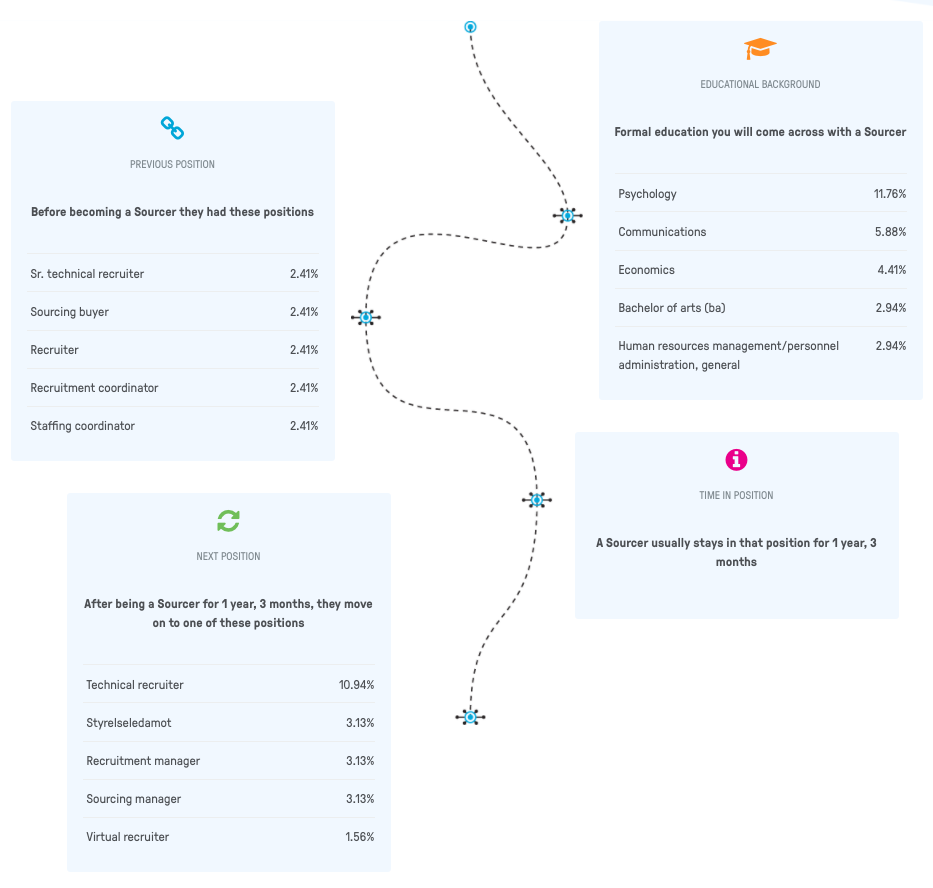 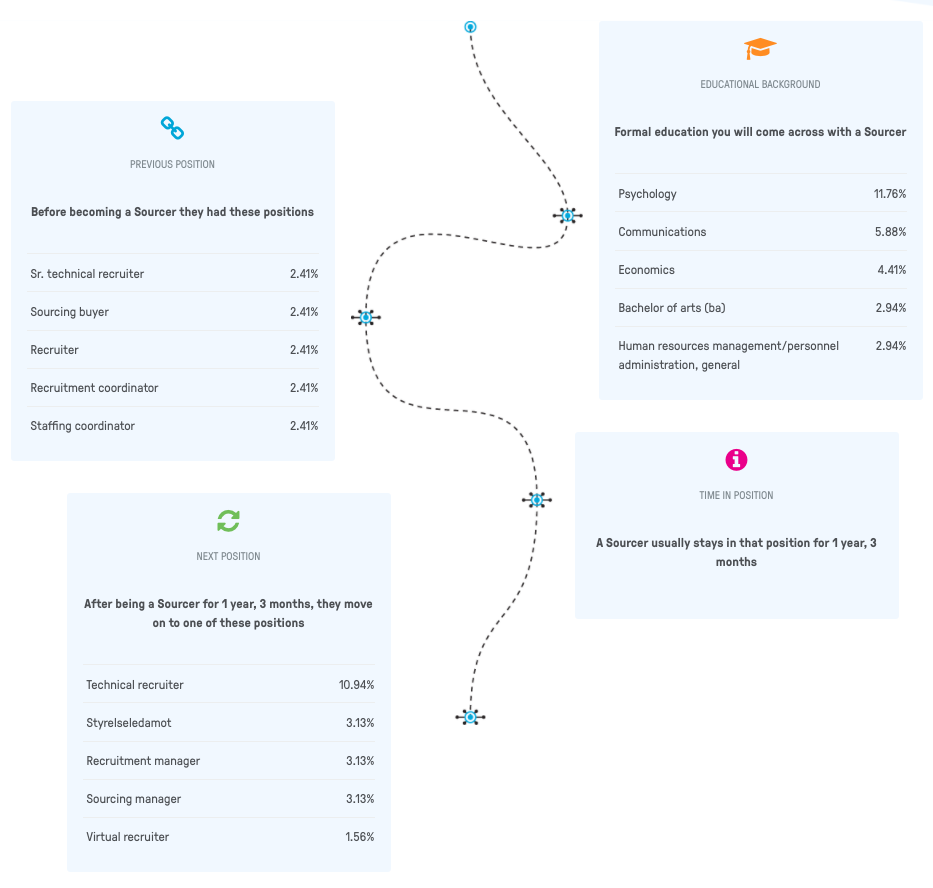 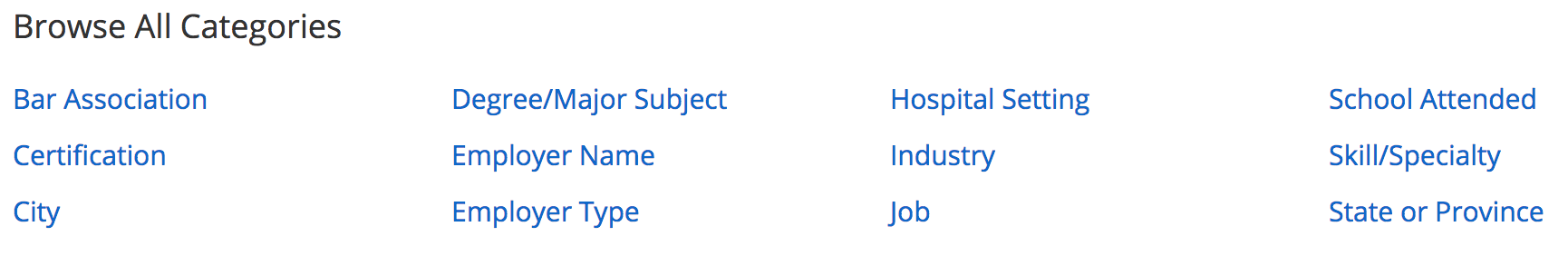 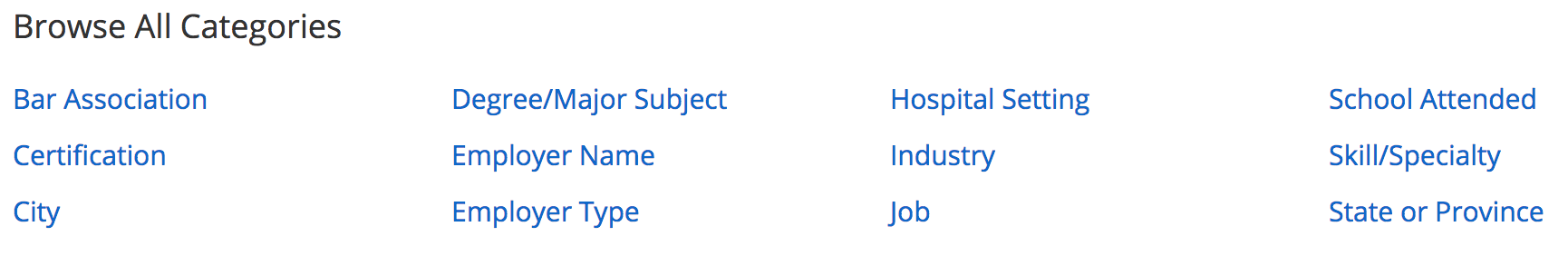 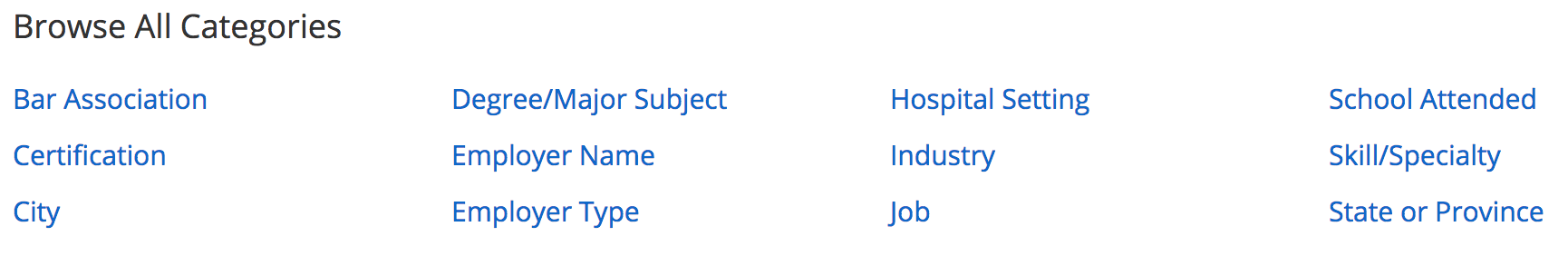 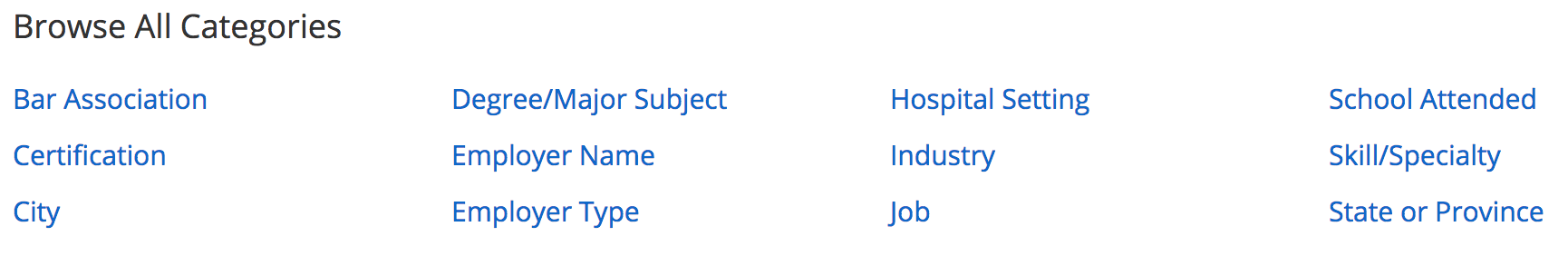 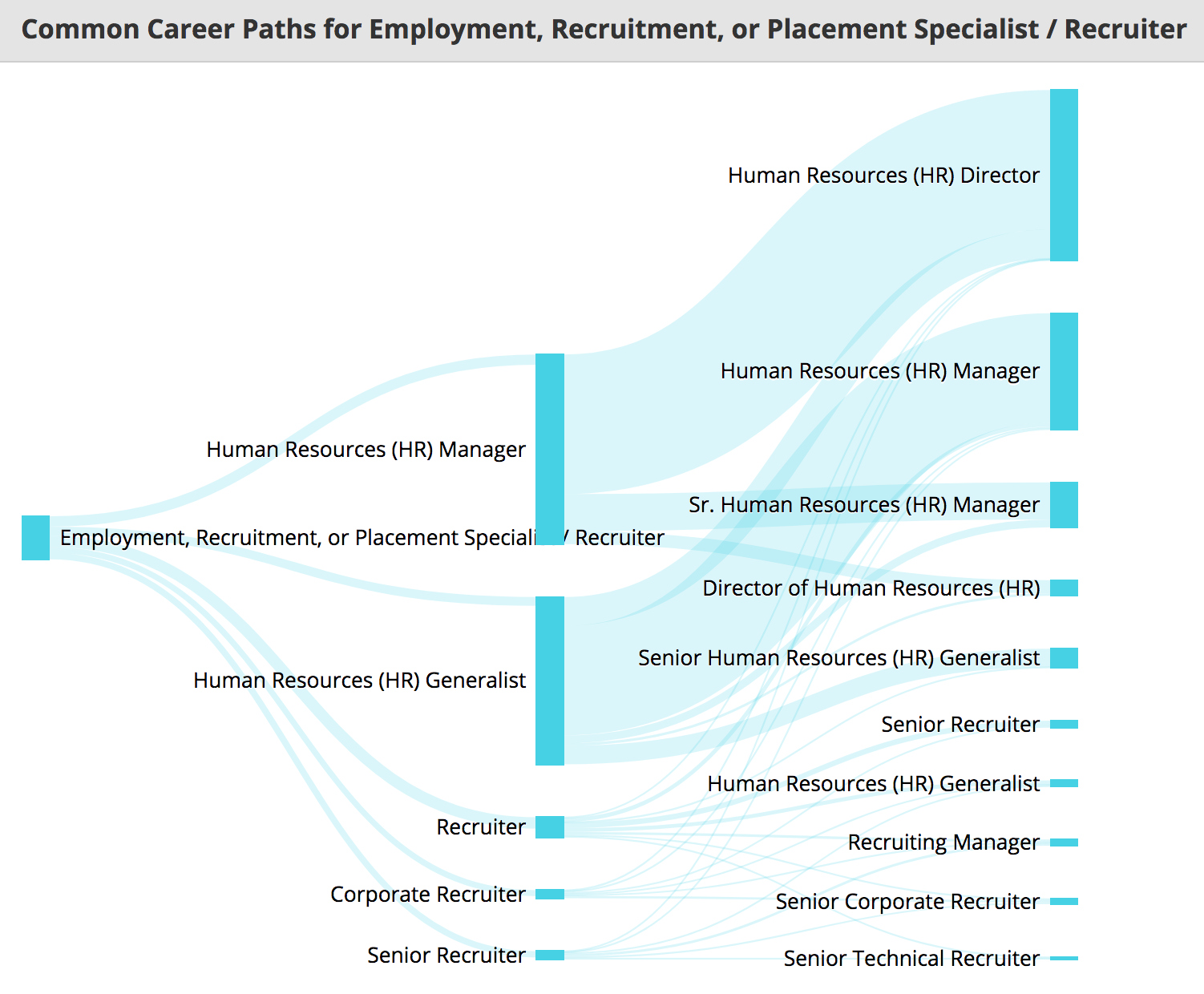 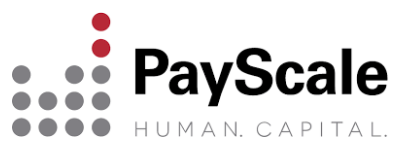 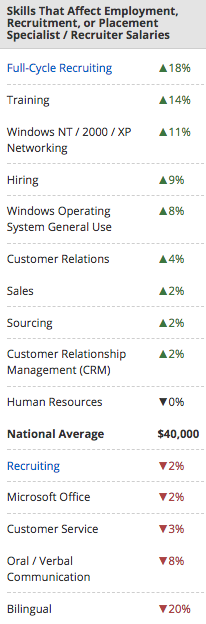 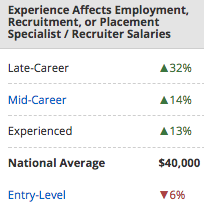 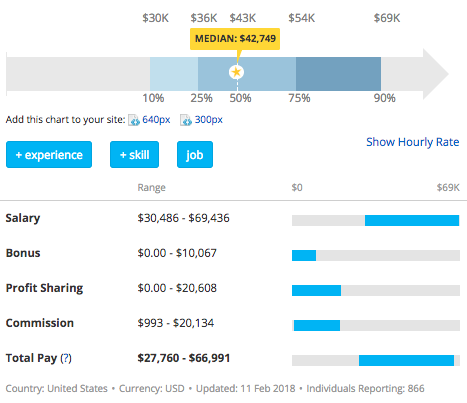 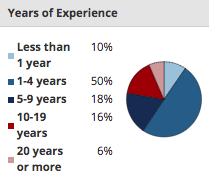 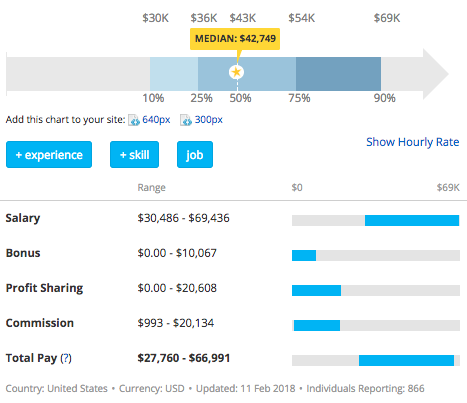 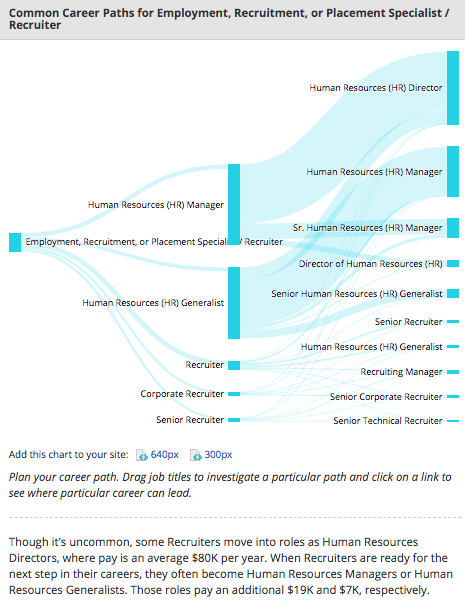 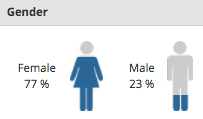 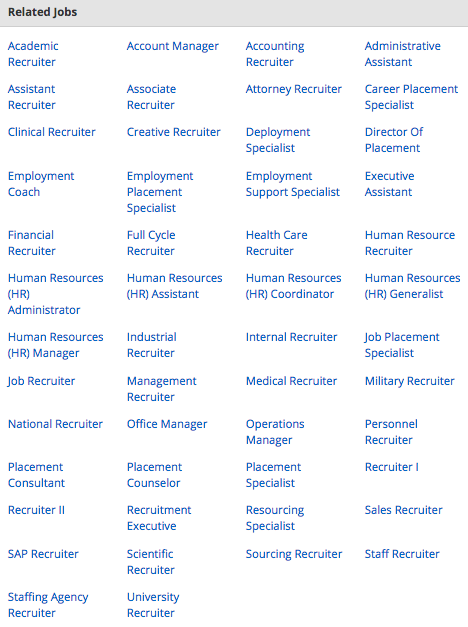 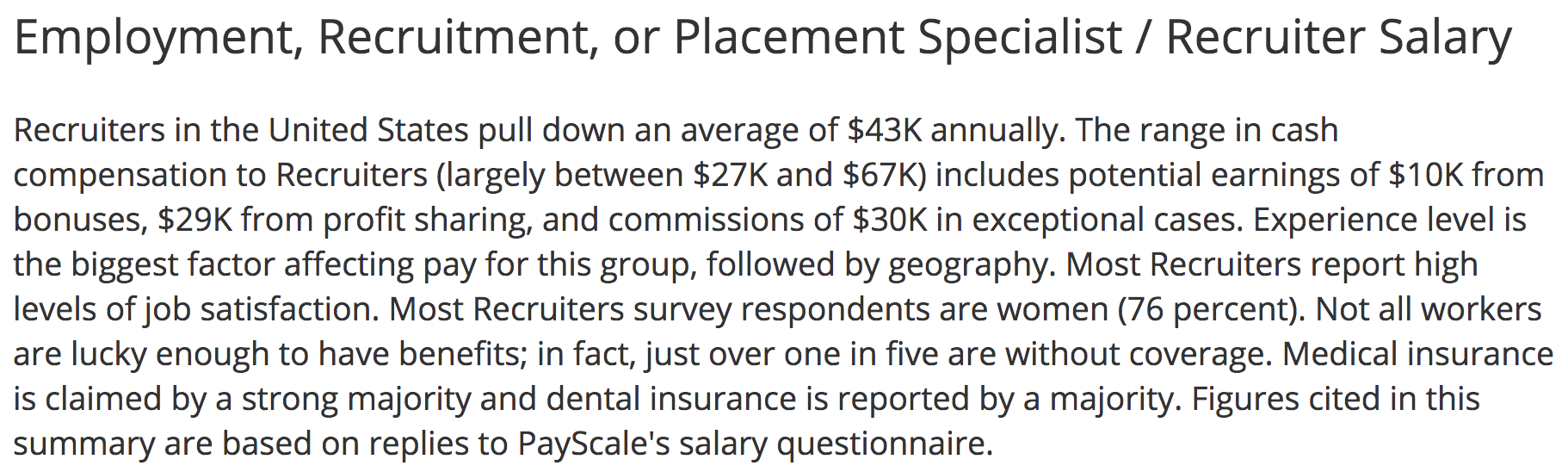 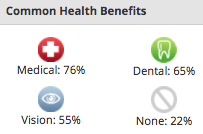 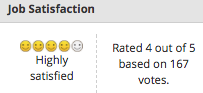 CompanyResearch
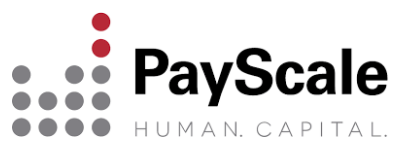 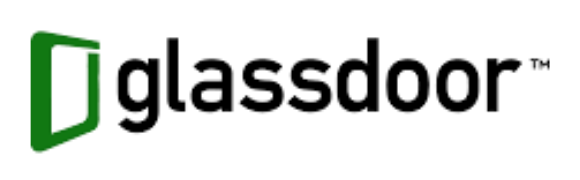 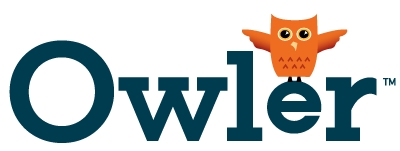 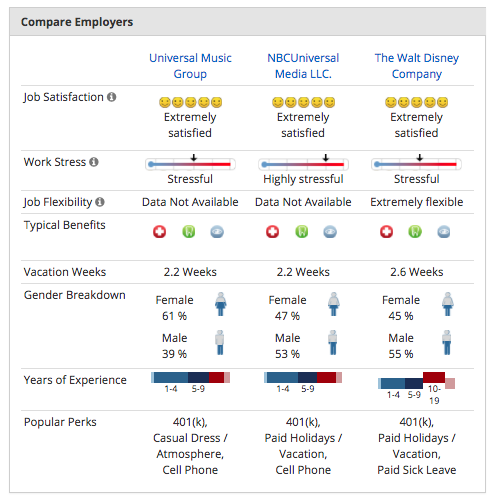 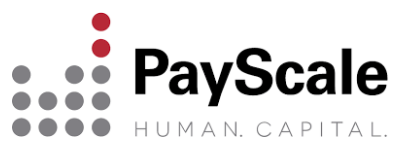 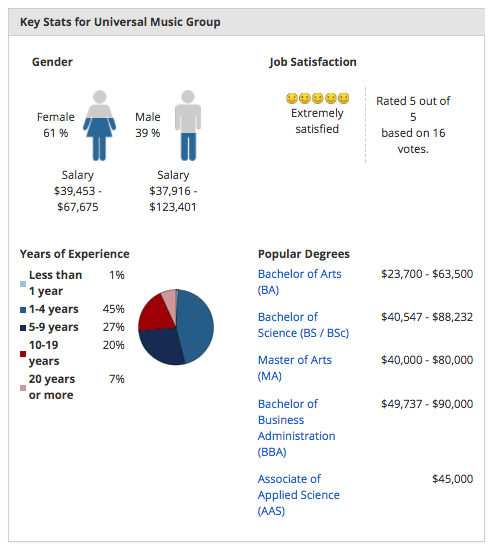 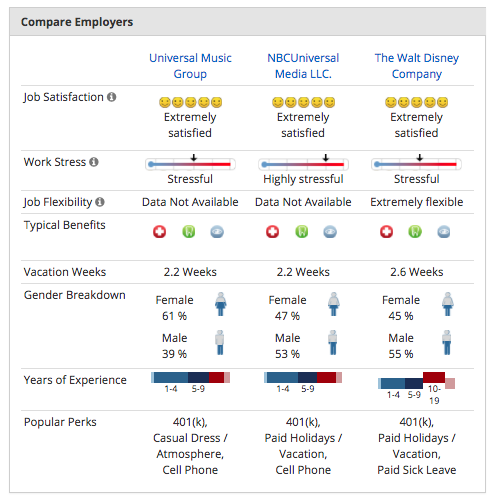 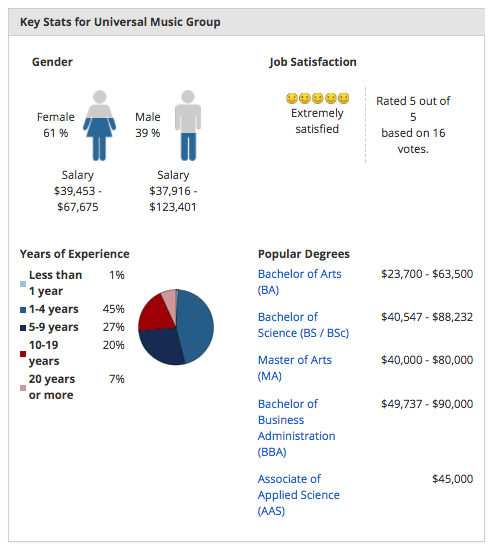 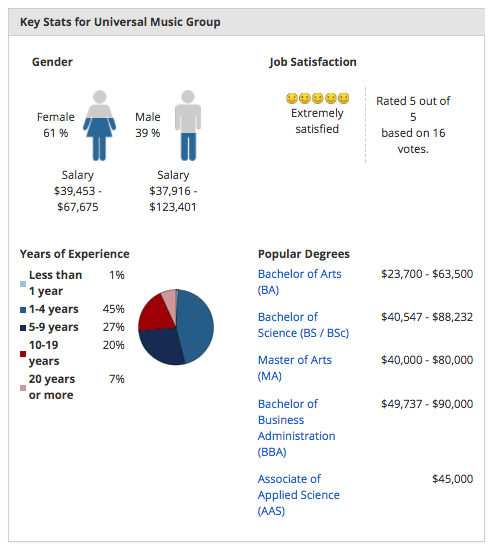 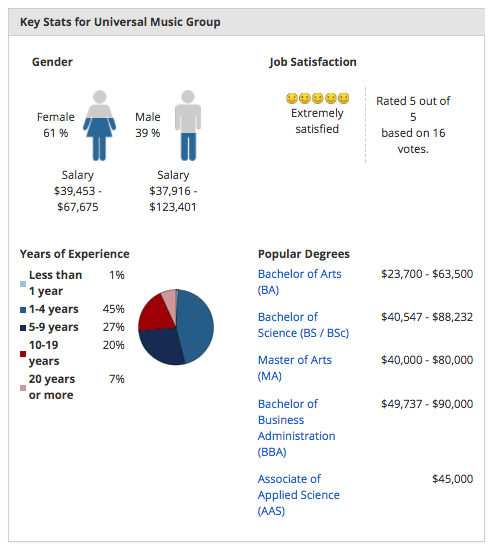 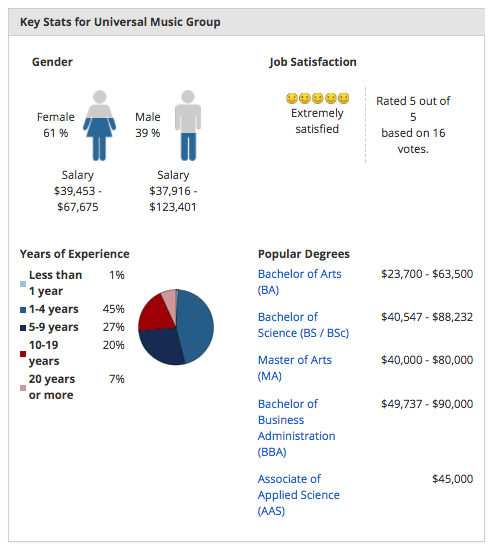 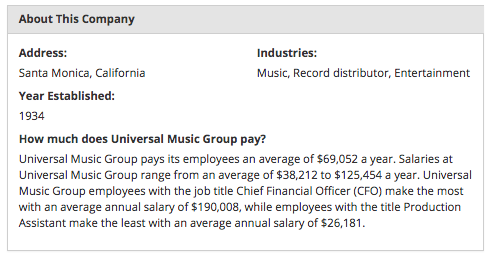 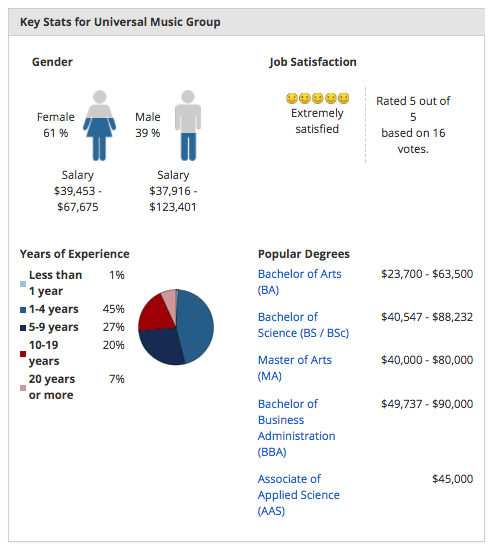 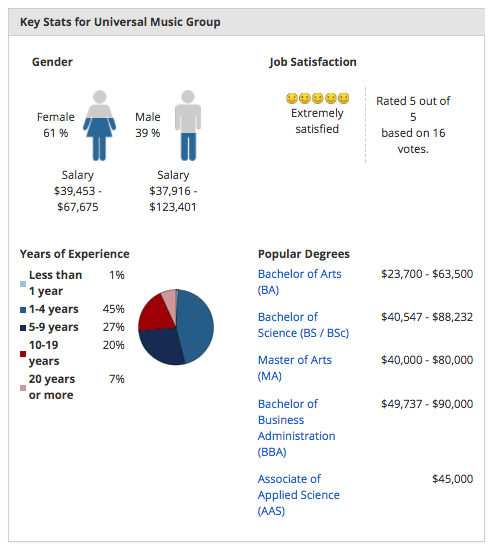 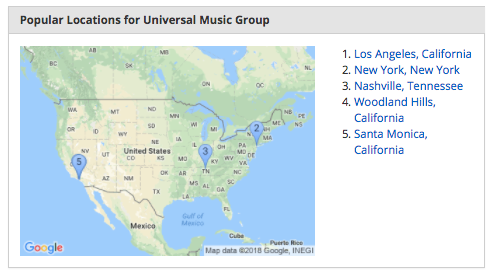 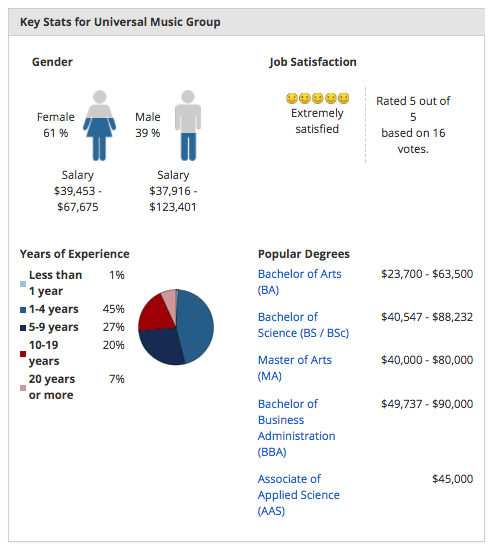 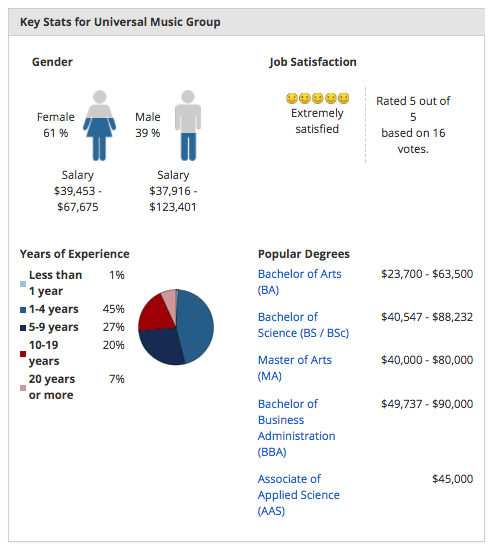 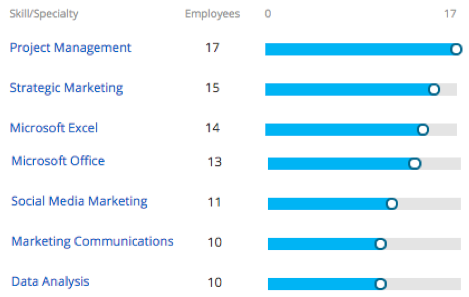 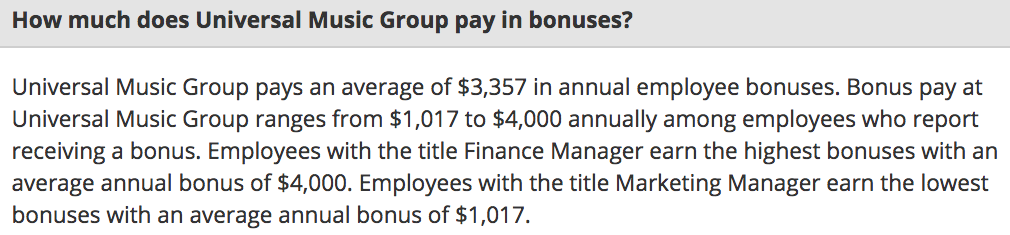 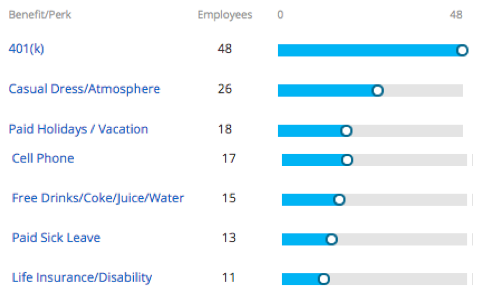 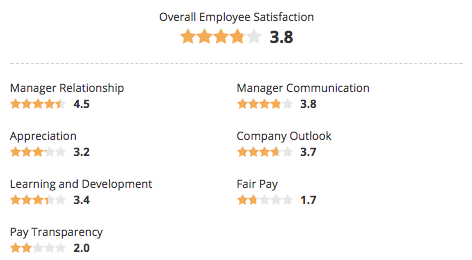 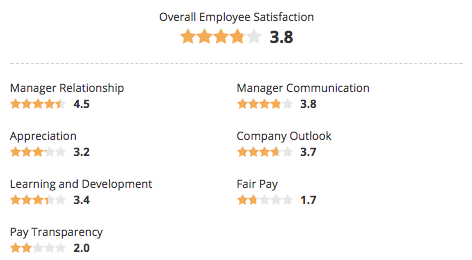 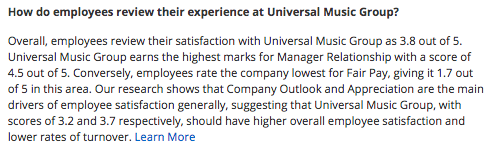 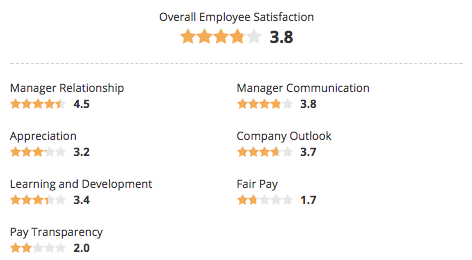 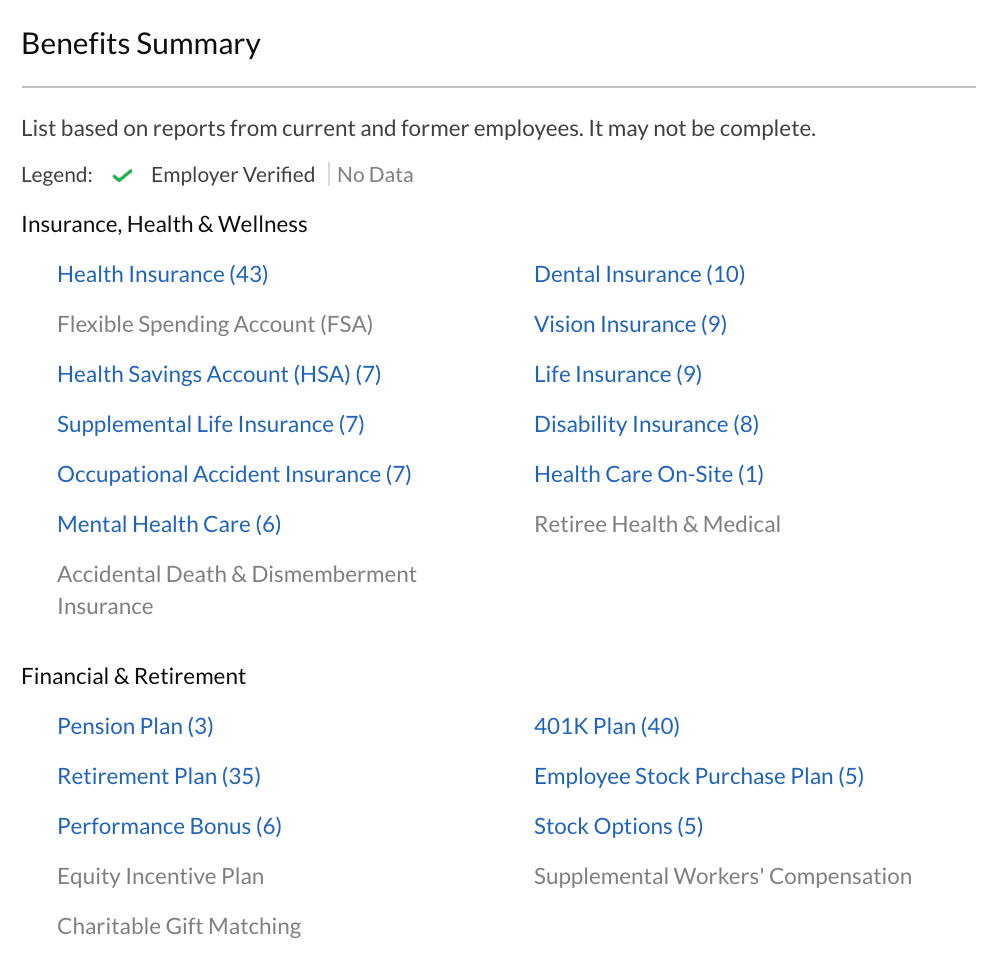 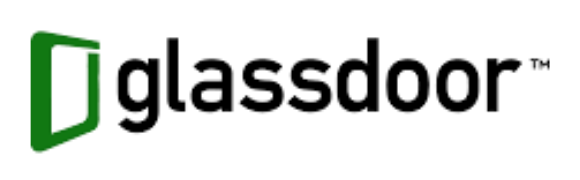 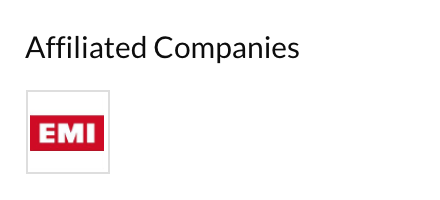 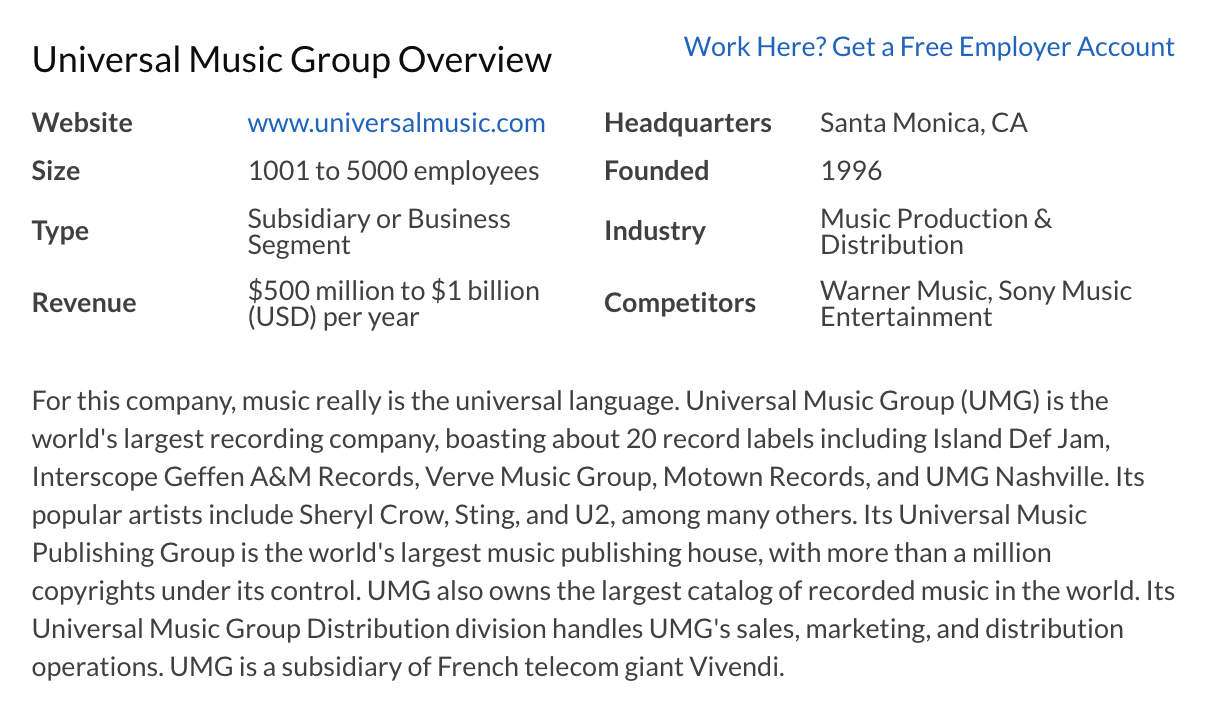 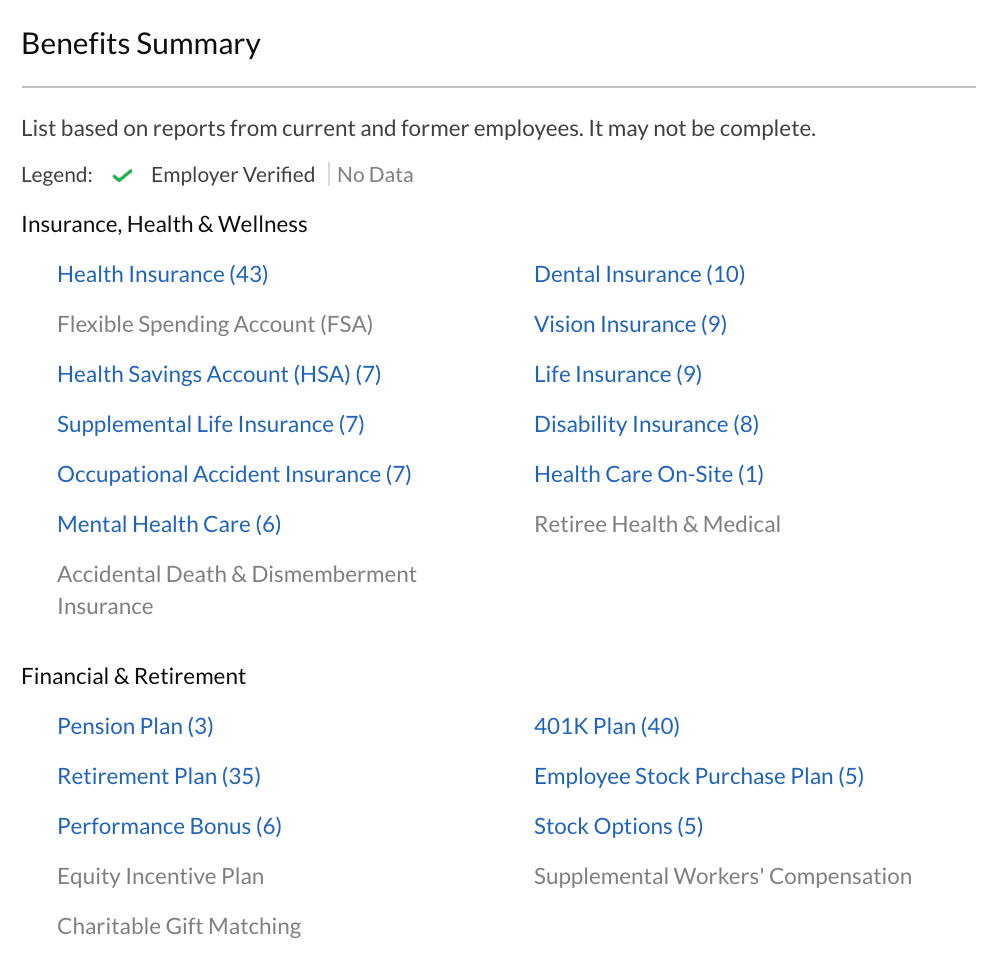 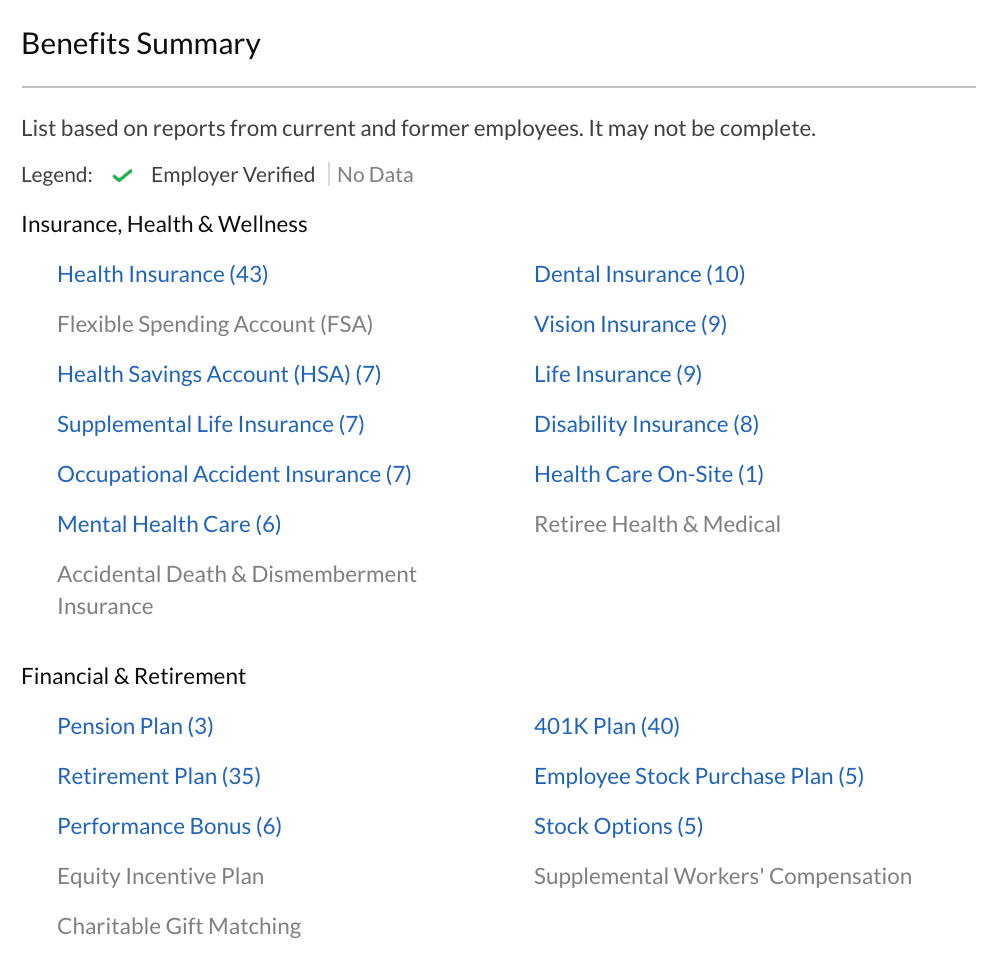 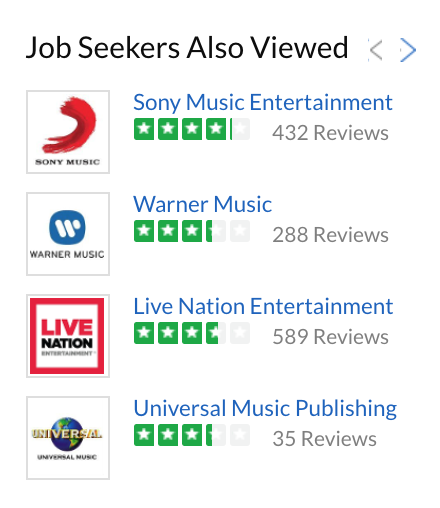 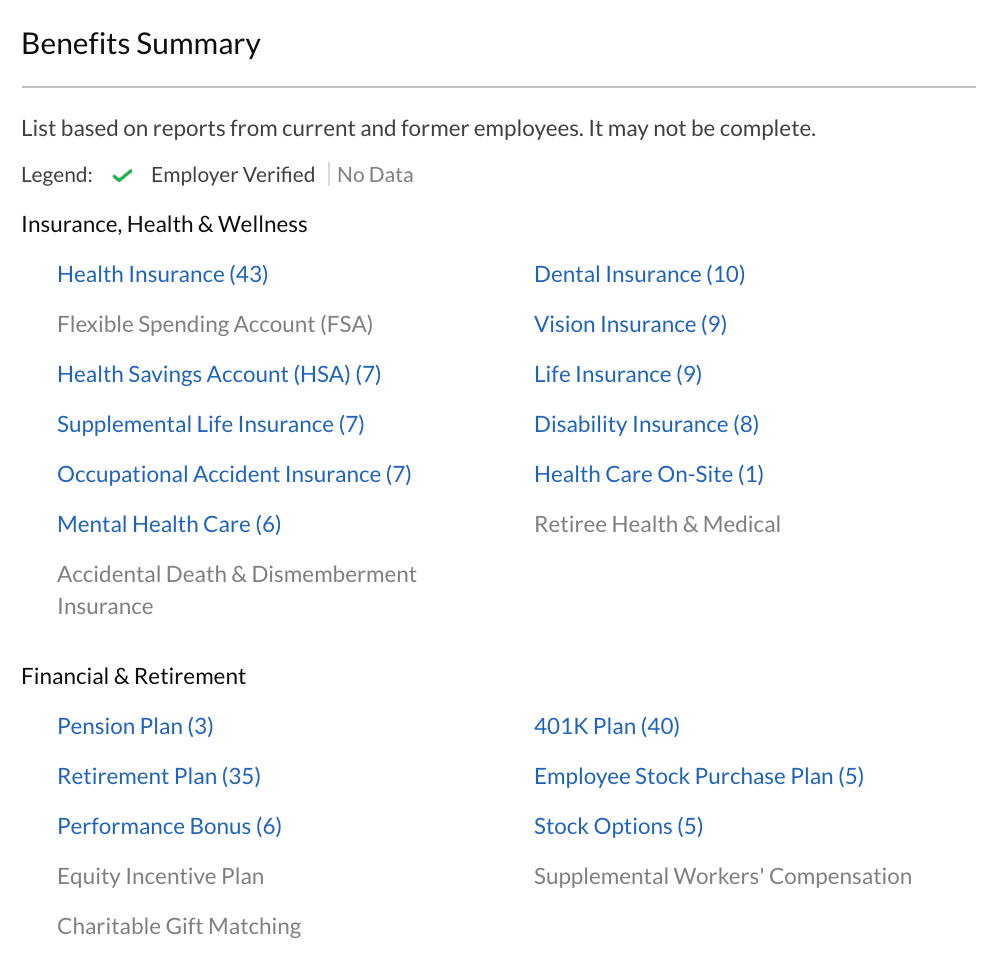 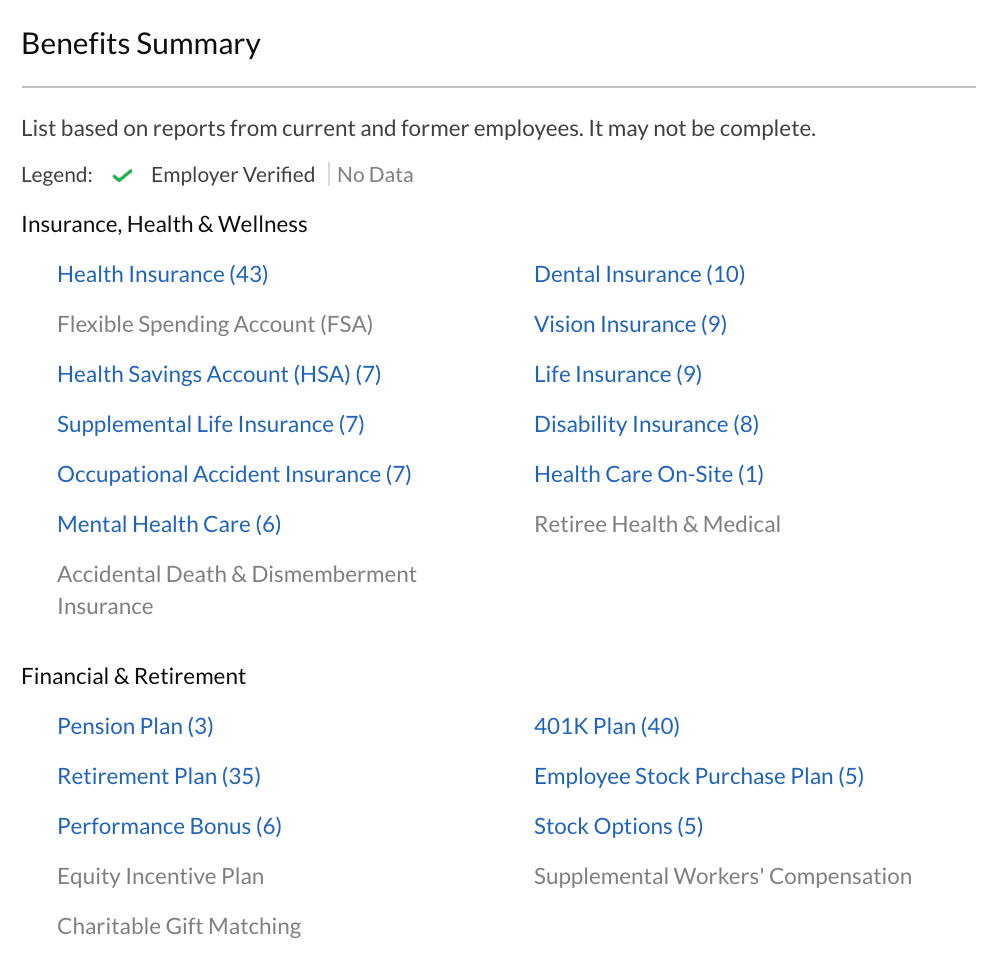 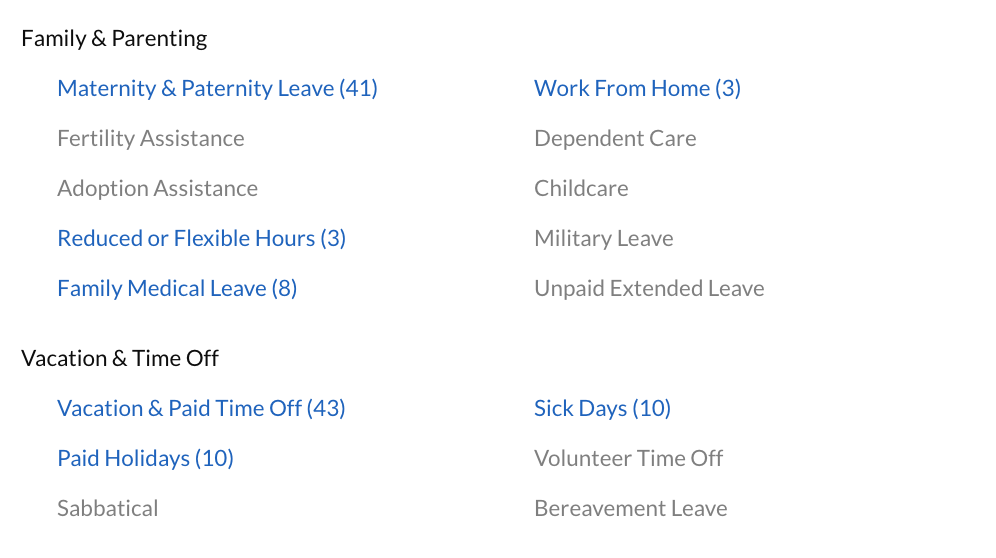 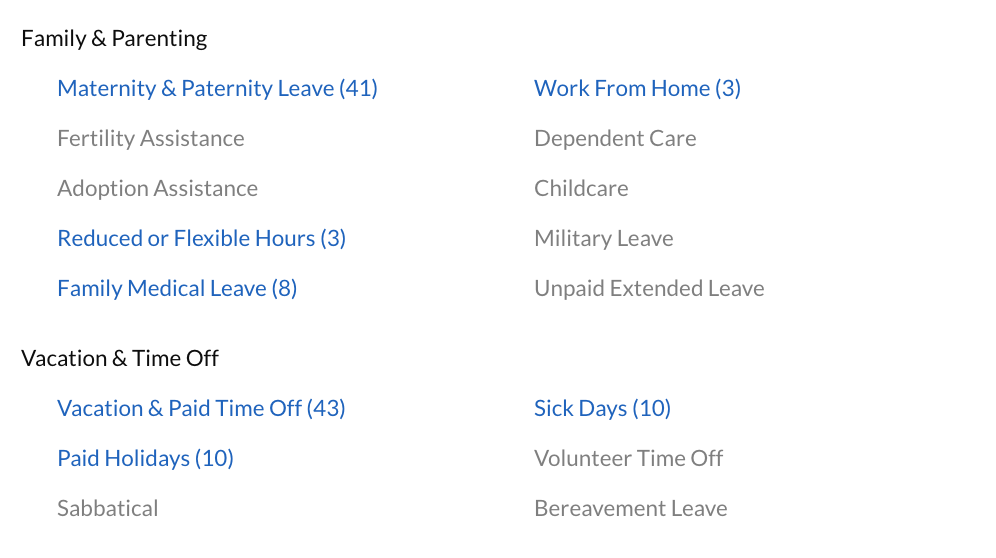 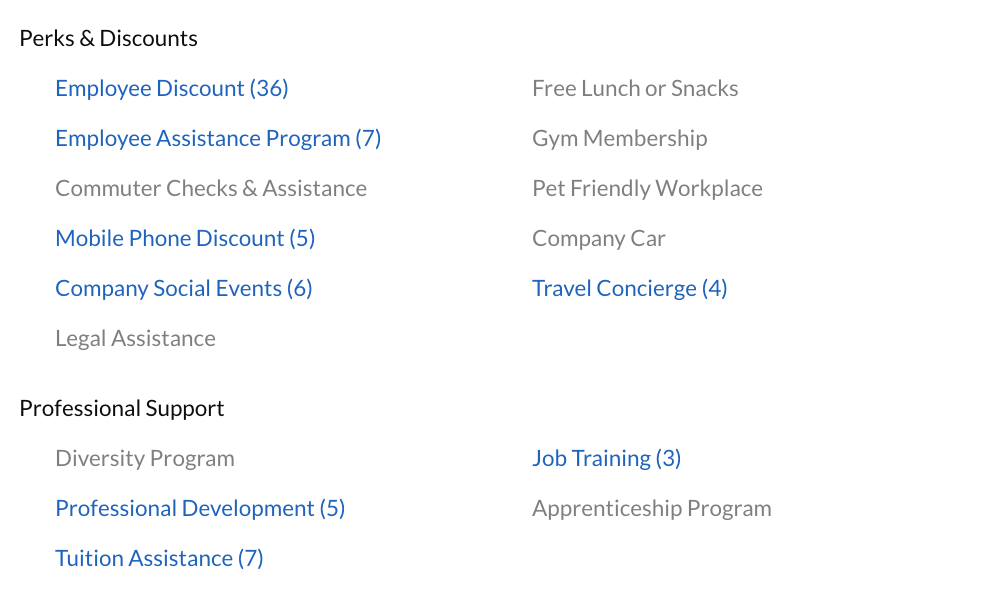 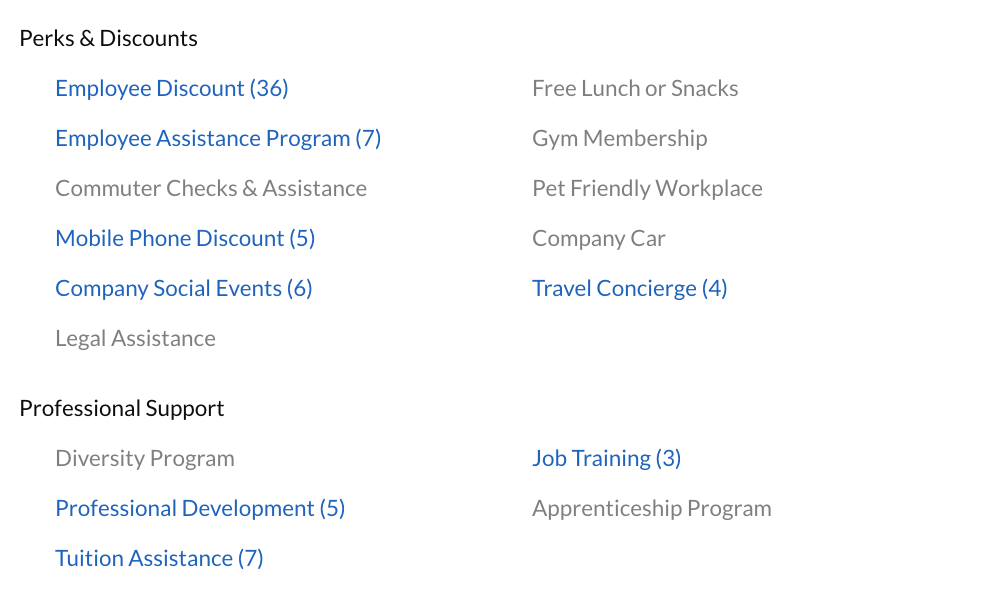 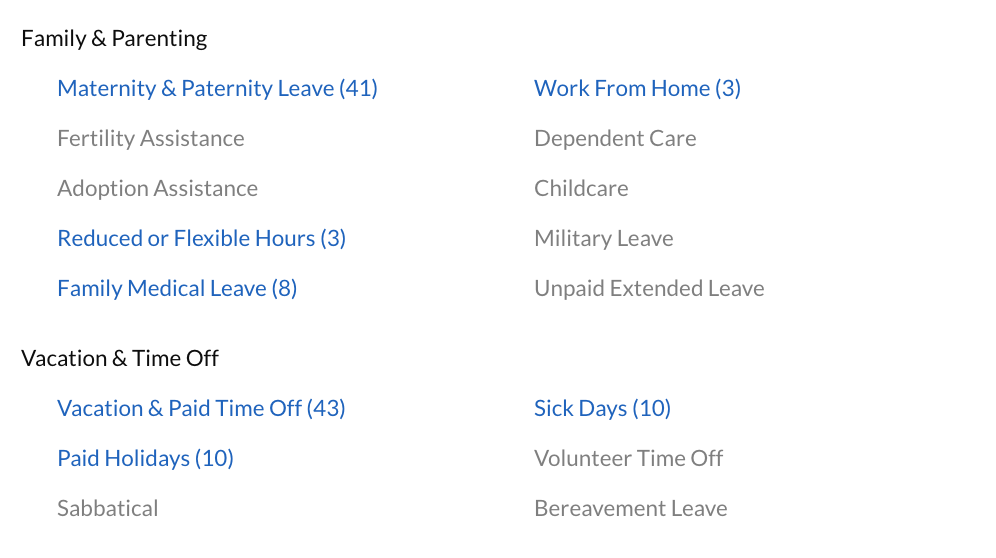 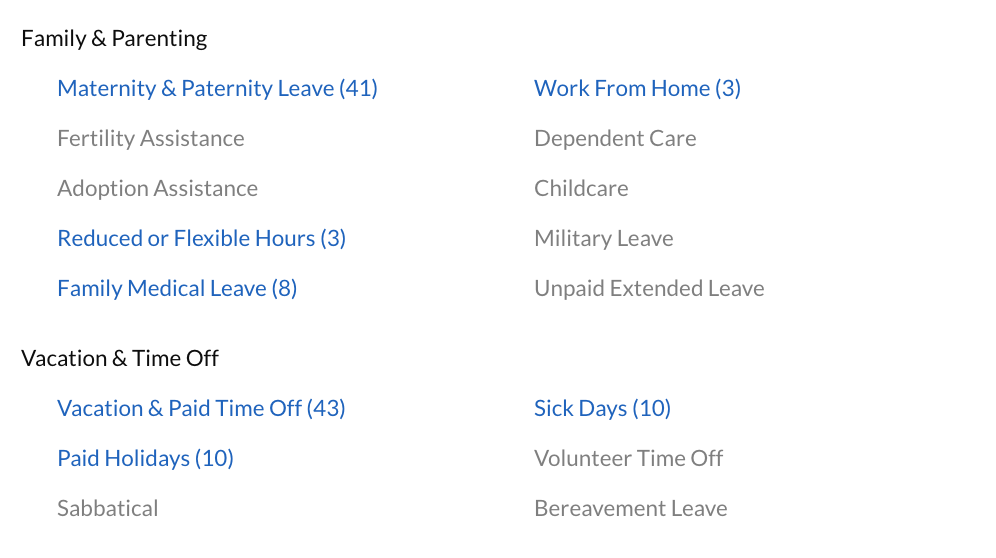 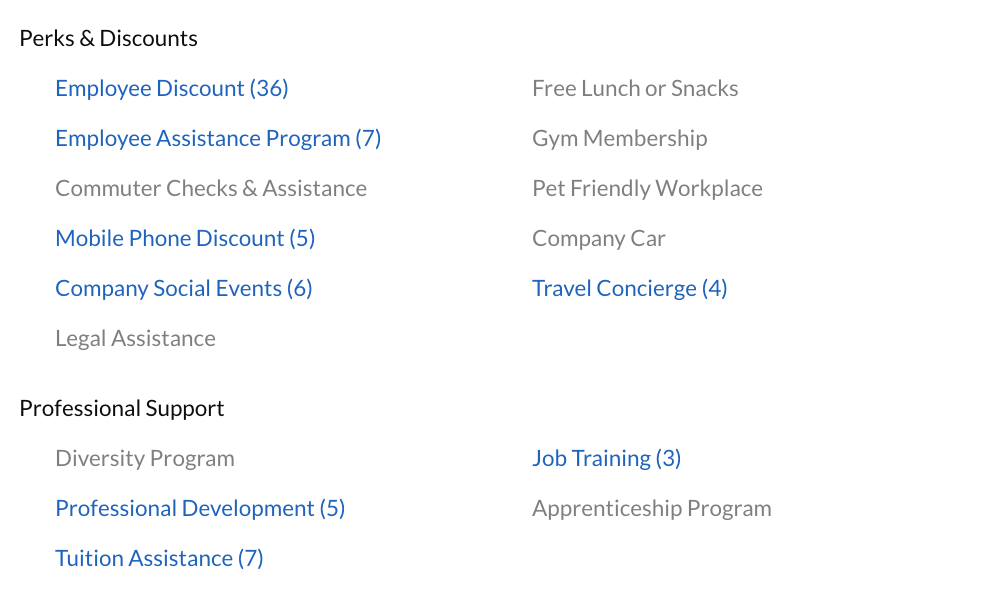 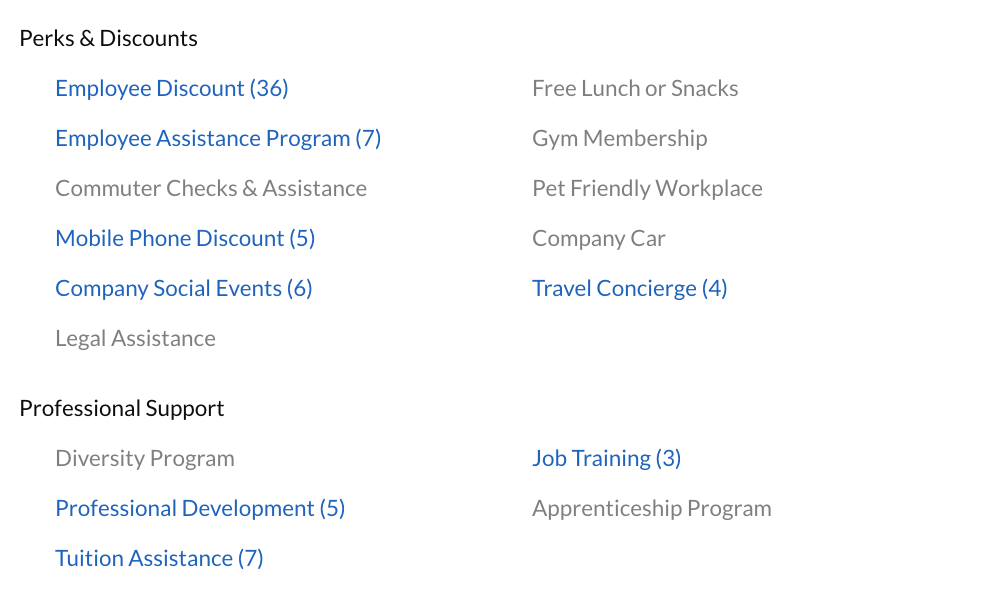 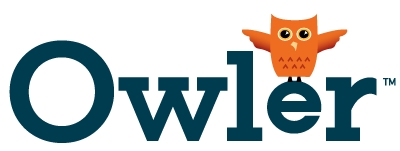 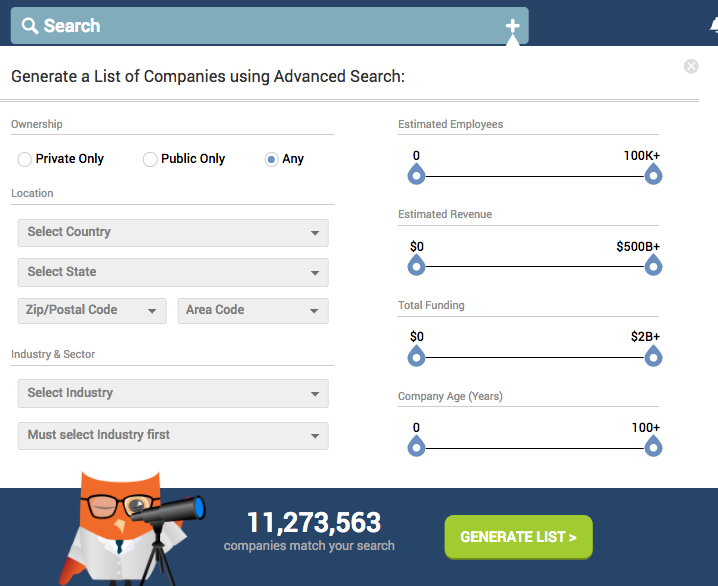 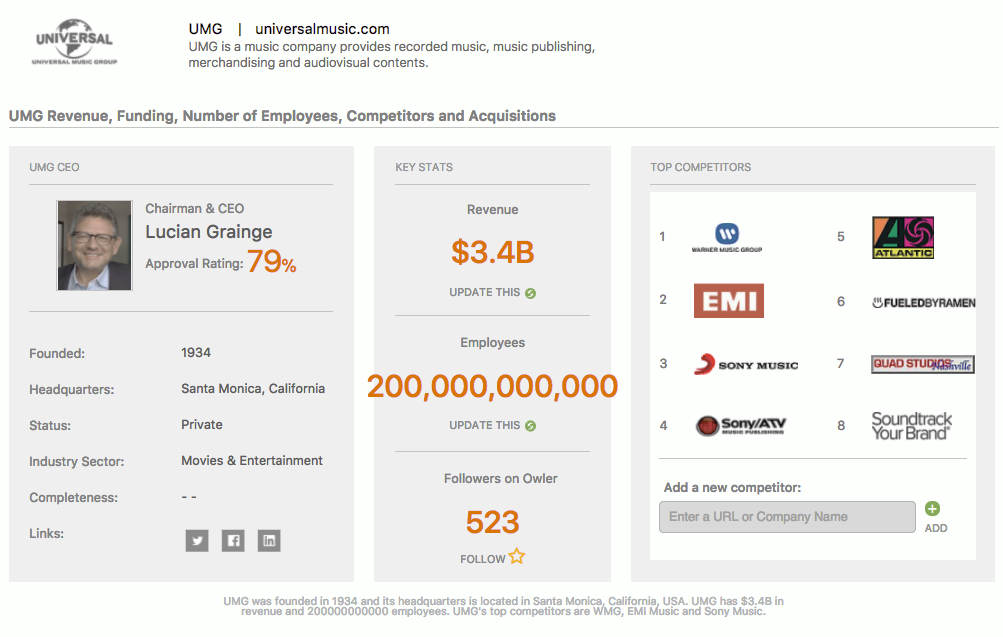 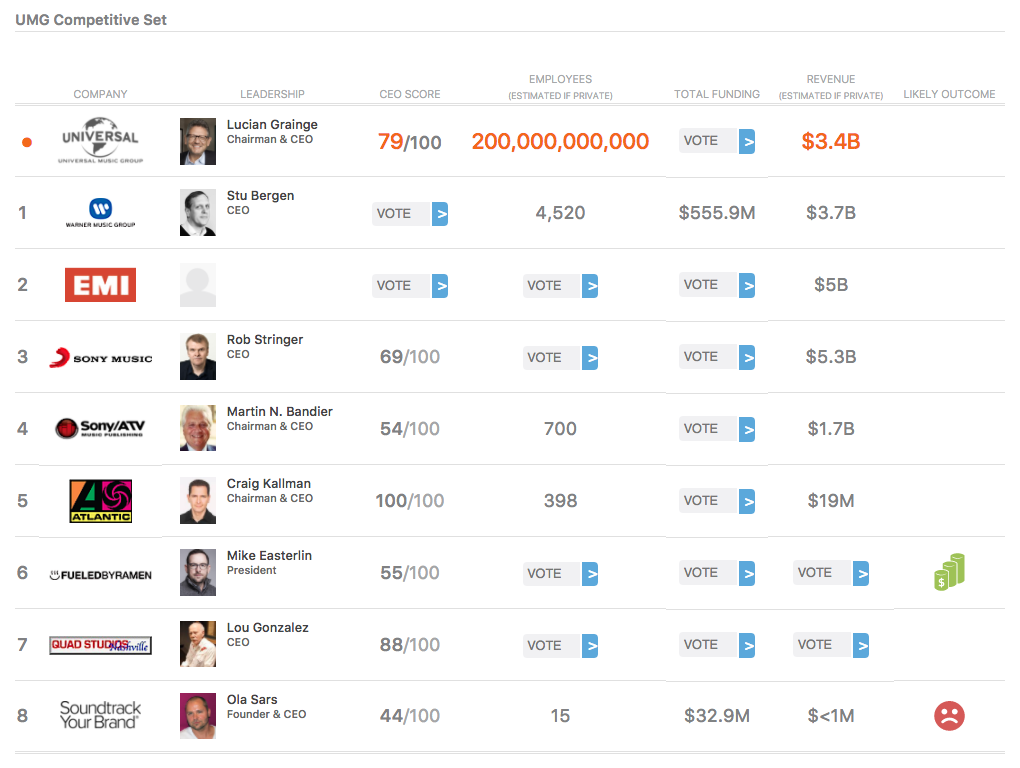 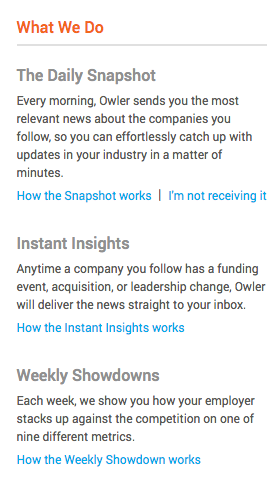 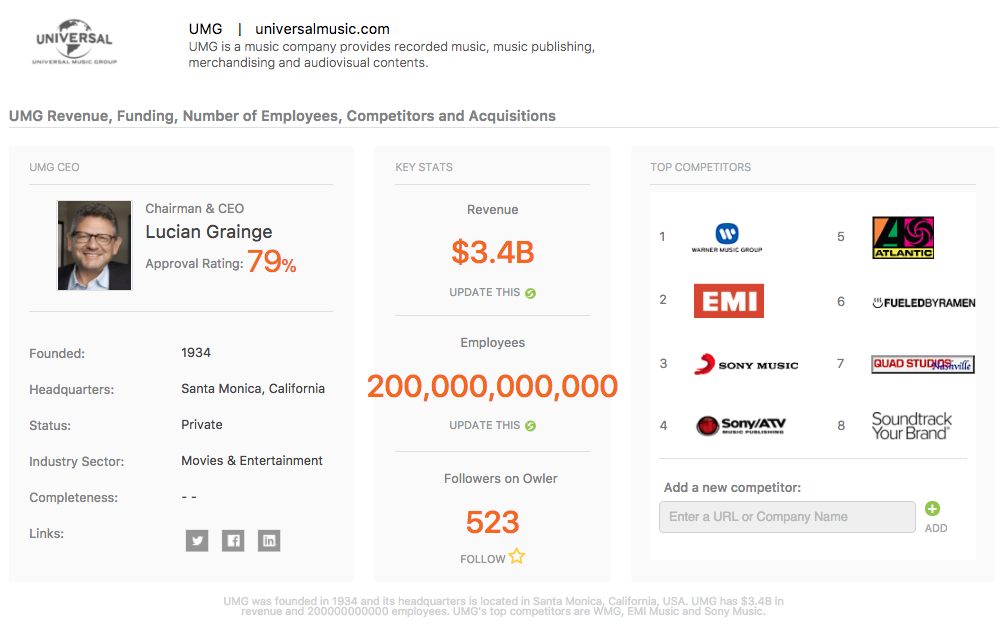 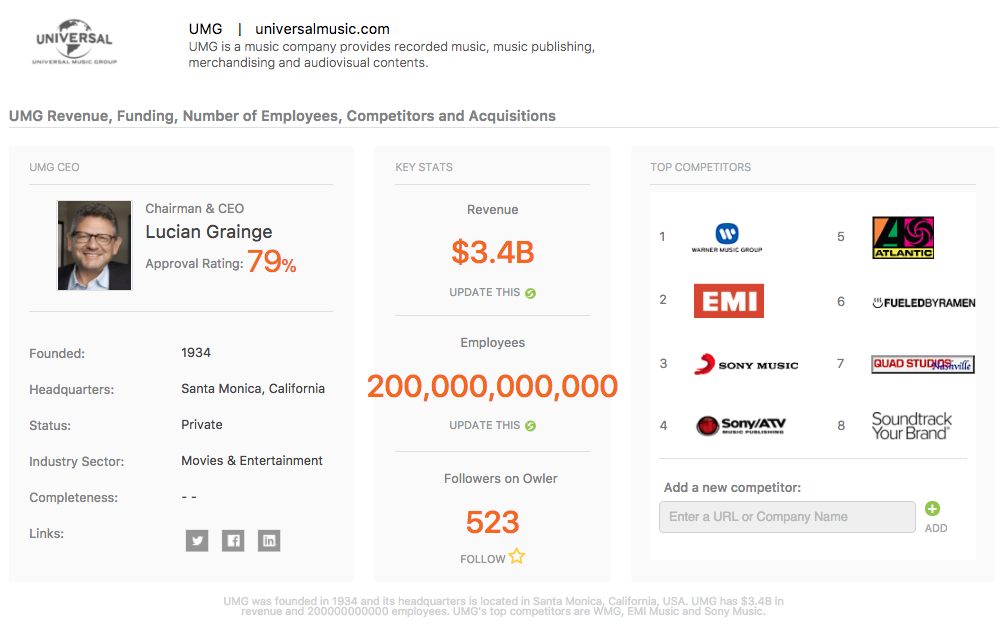 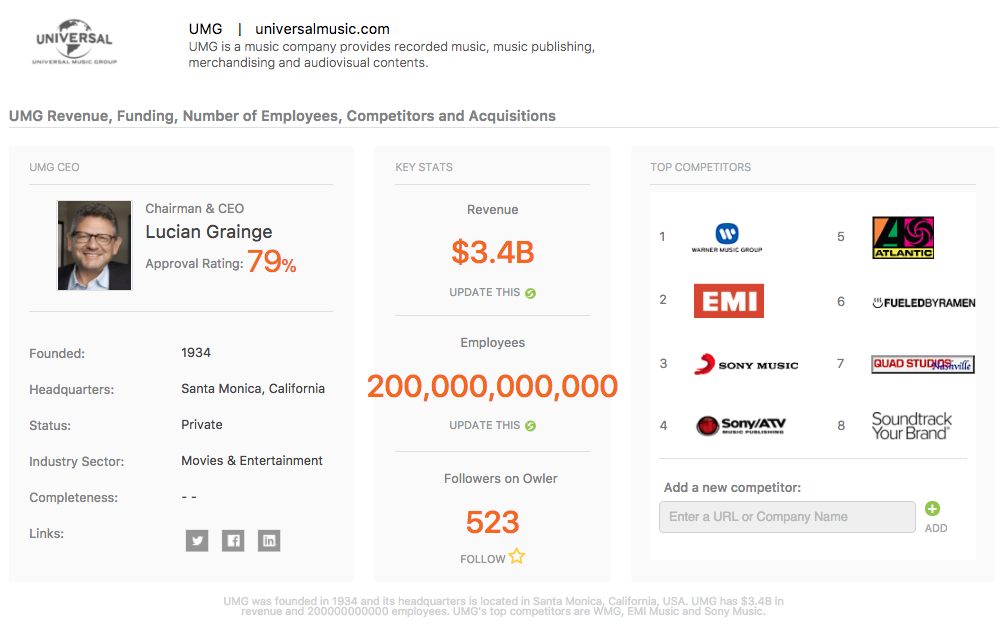 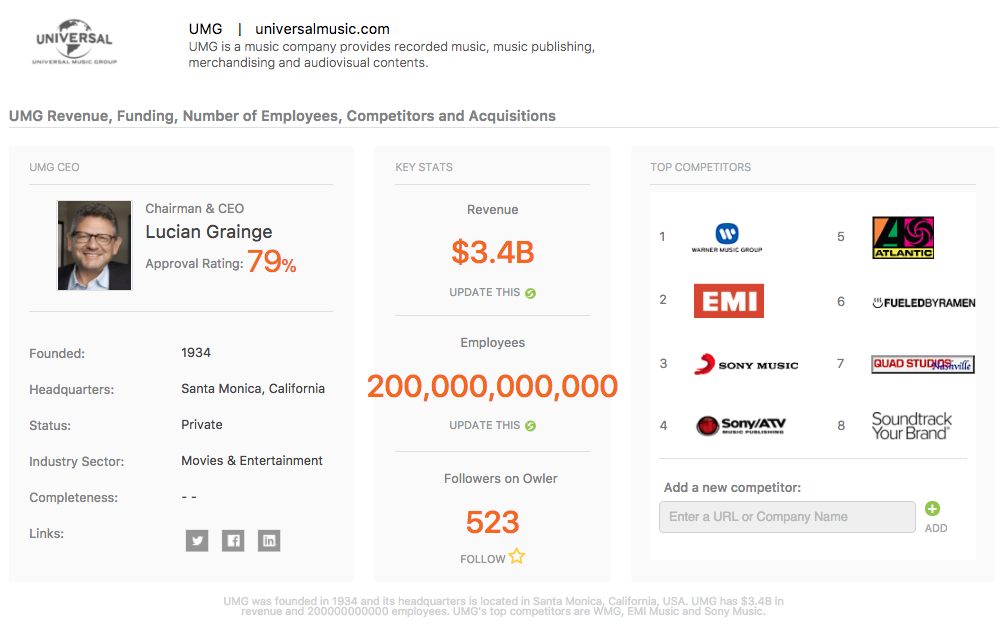 Job Title + Company Research
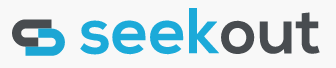 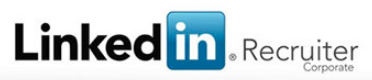 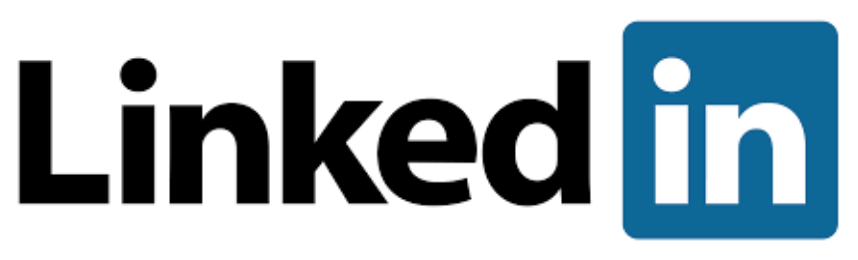 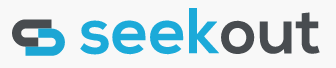 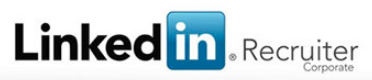 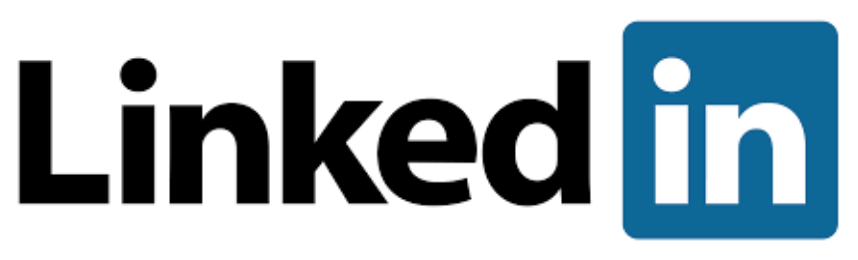 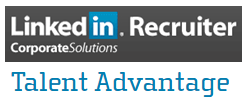 Drivers of Employee Retention & Attraction
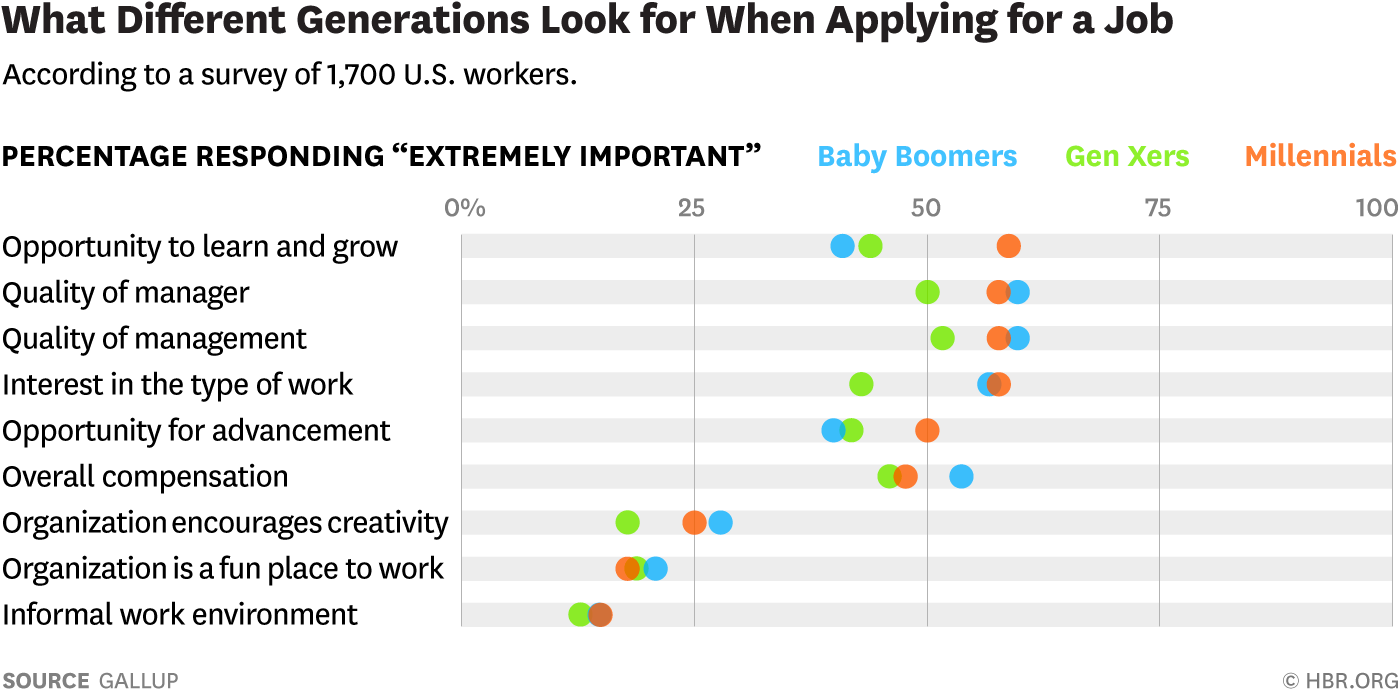 TOP DRIVERS OF EMPLOYEE RETENTION
Base pay / salary
Career advancement opportunities
Physical work environment
Job security
Ability to manage work-related stress
Relationship with supervisor / manager
Trust / Confidence in senior leadership
TOP DRIVERS OF EMPLOYEE ATTRACTION
Base pay / salary
Job security
Career advancement opportunities
Challenging work
Opportunities to learn new skills
Reputation of organization as a great place to work
Healthcare and wellness benefits
MARKET POSITIONING GOALS
Content Optimization
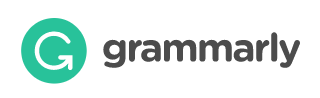 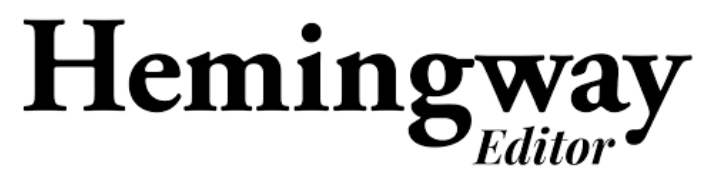 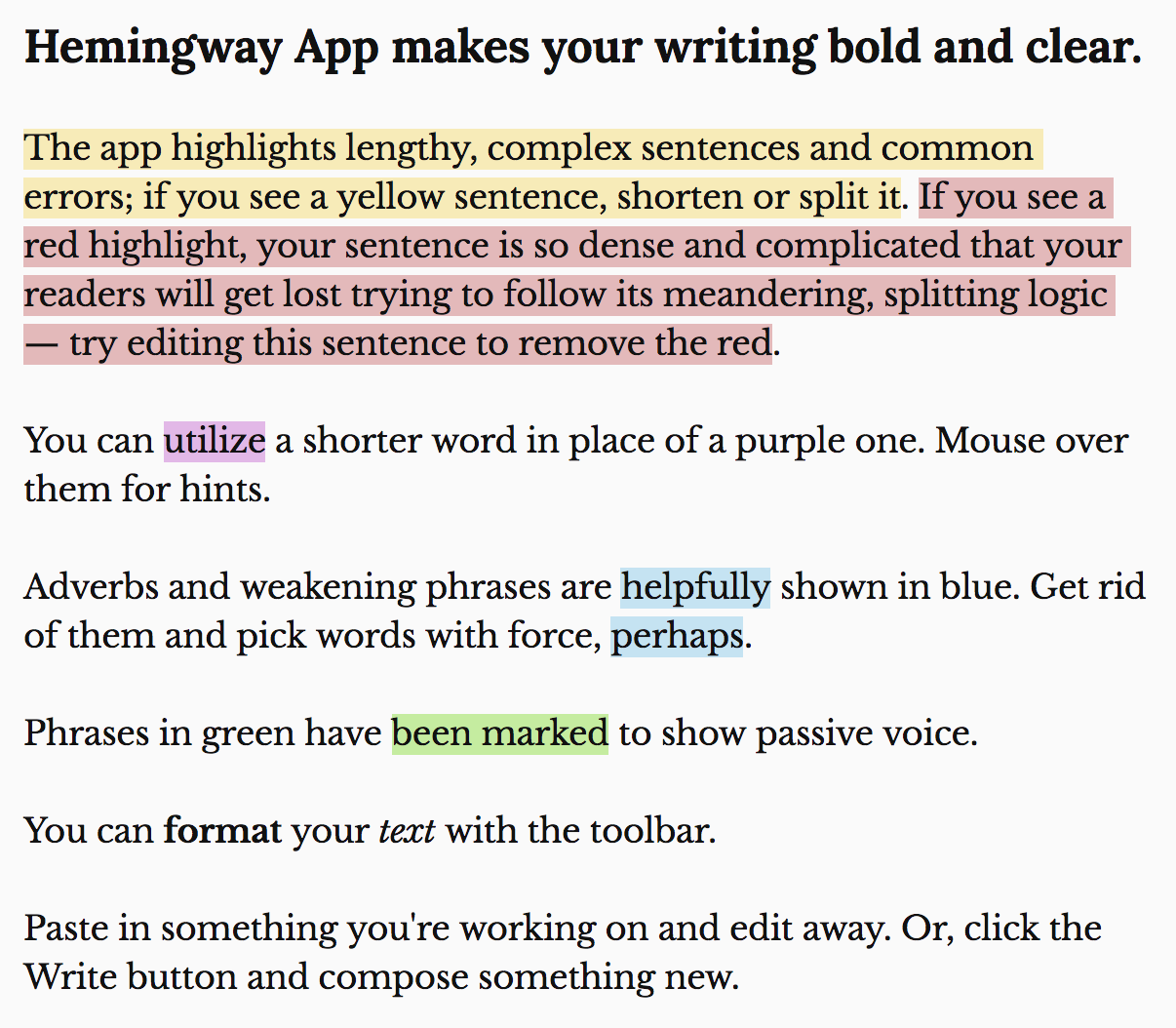 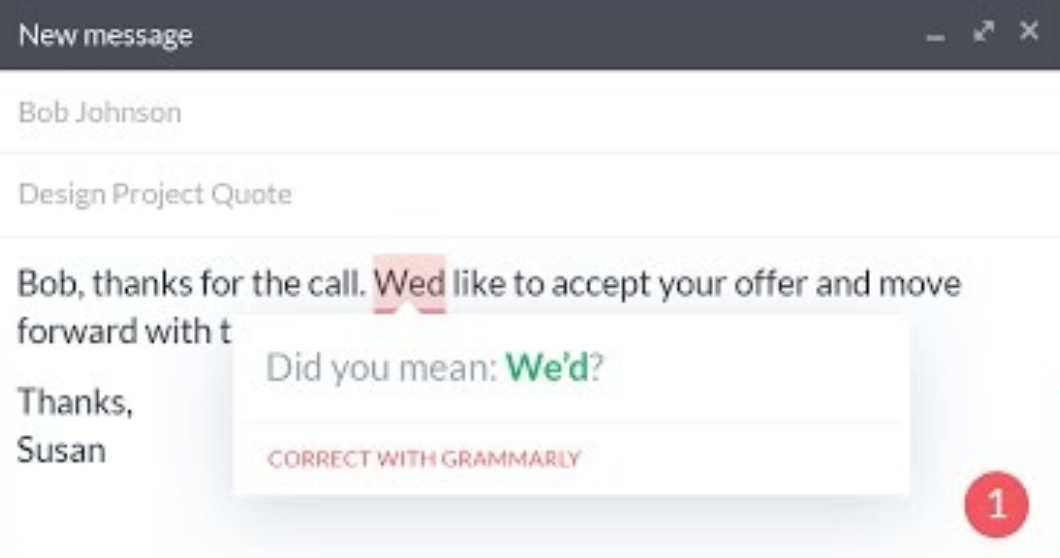 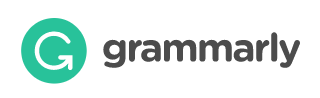 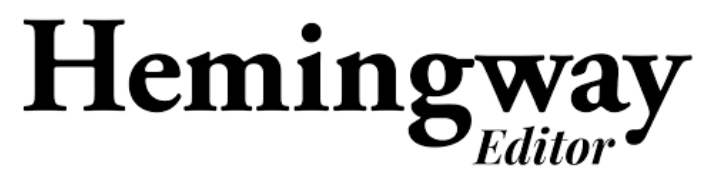 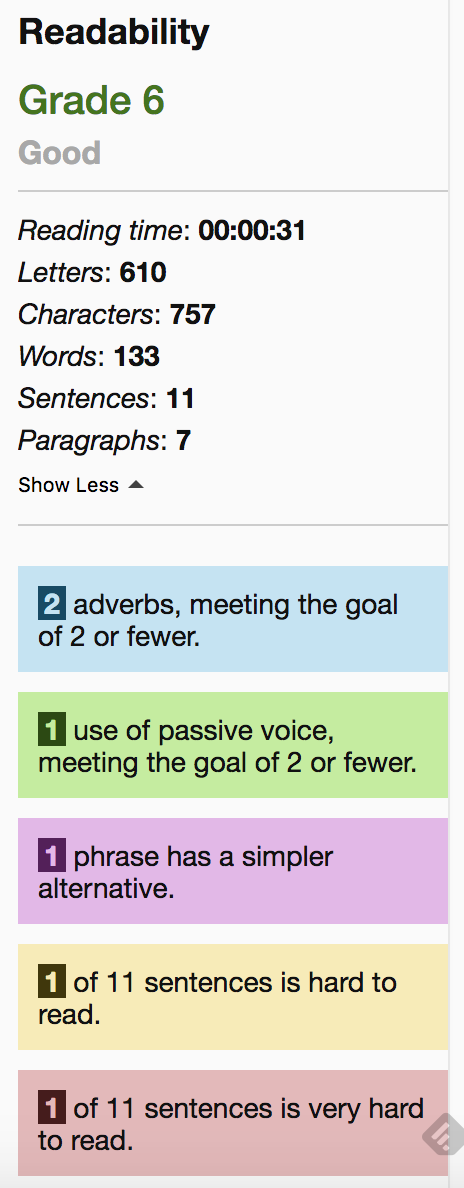 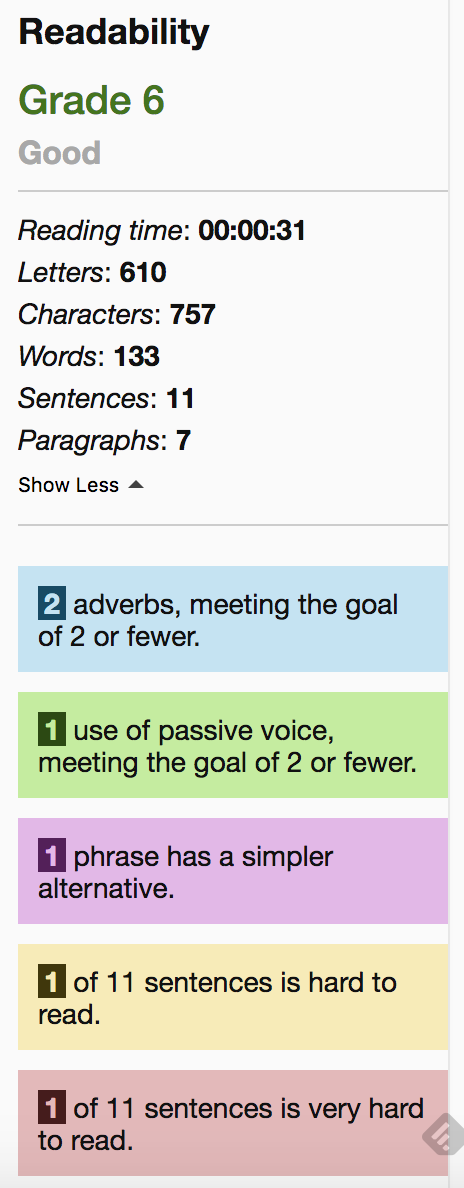 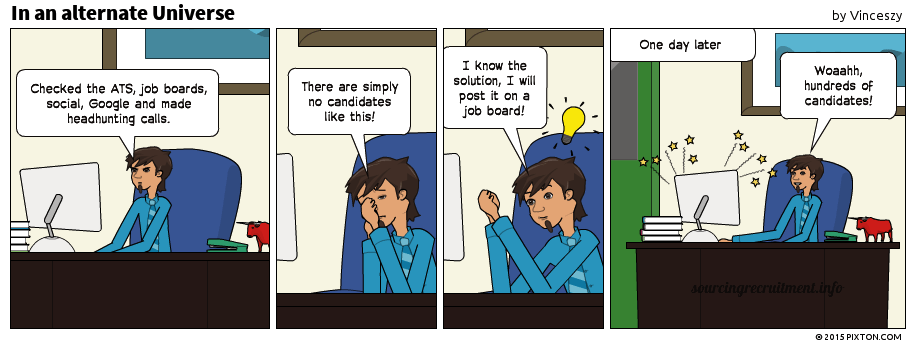 JOB OPTIMIZATION
Job Optimization
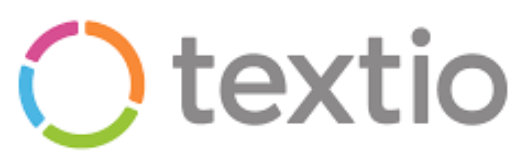 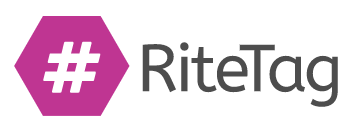 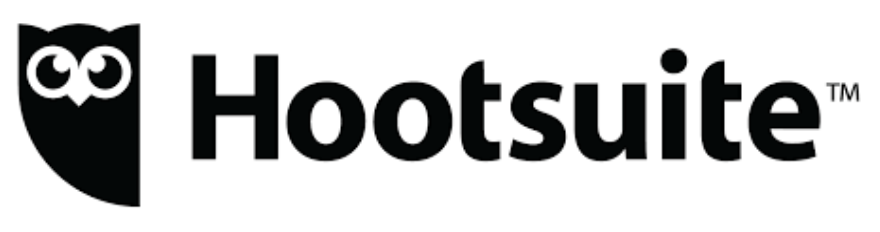 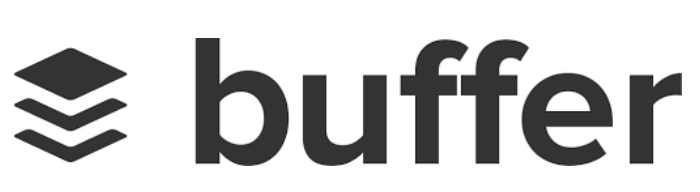 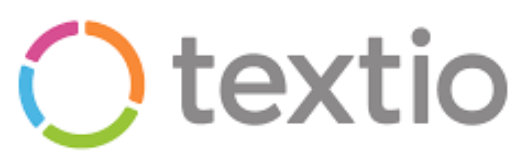 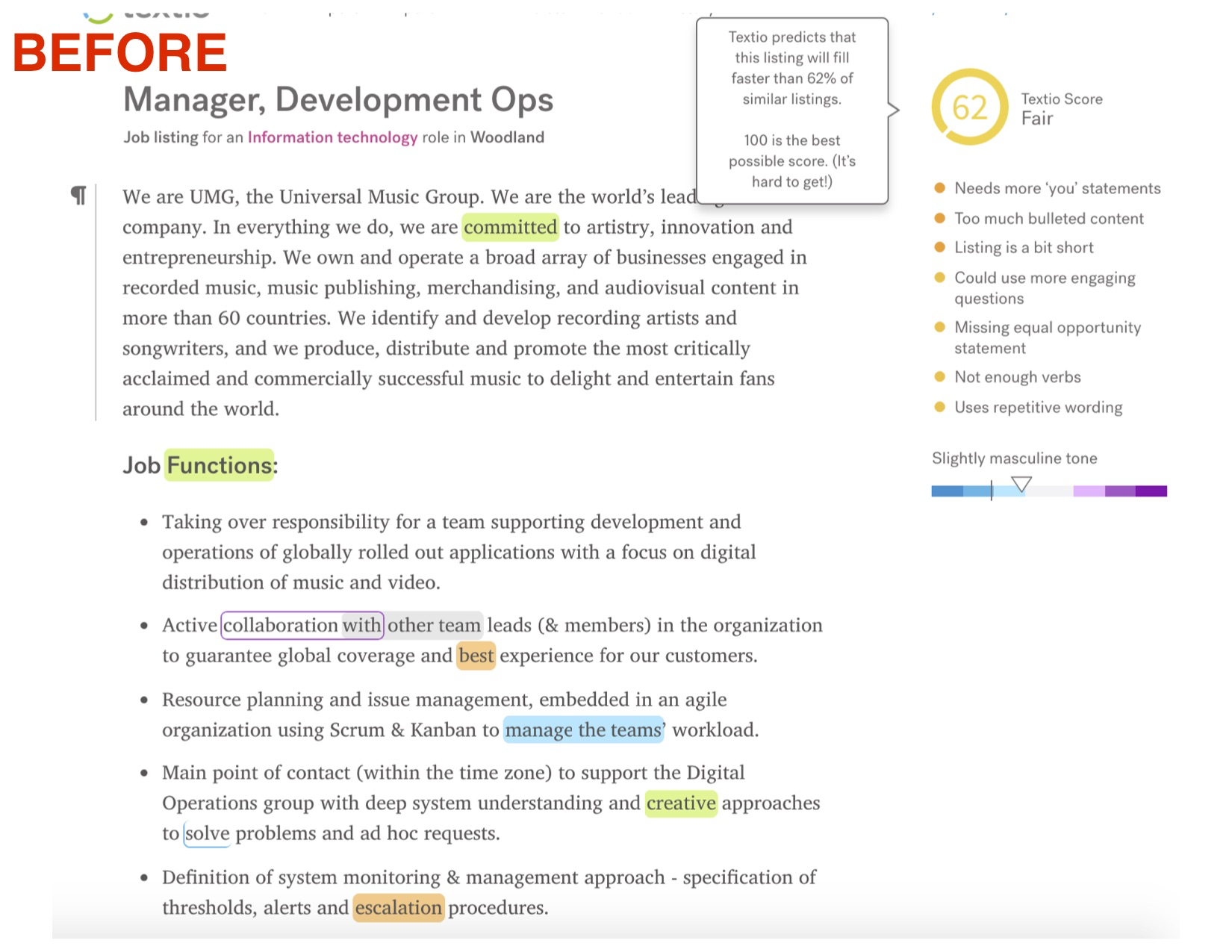 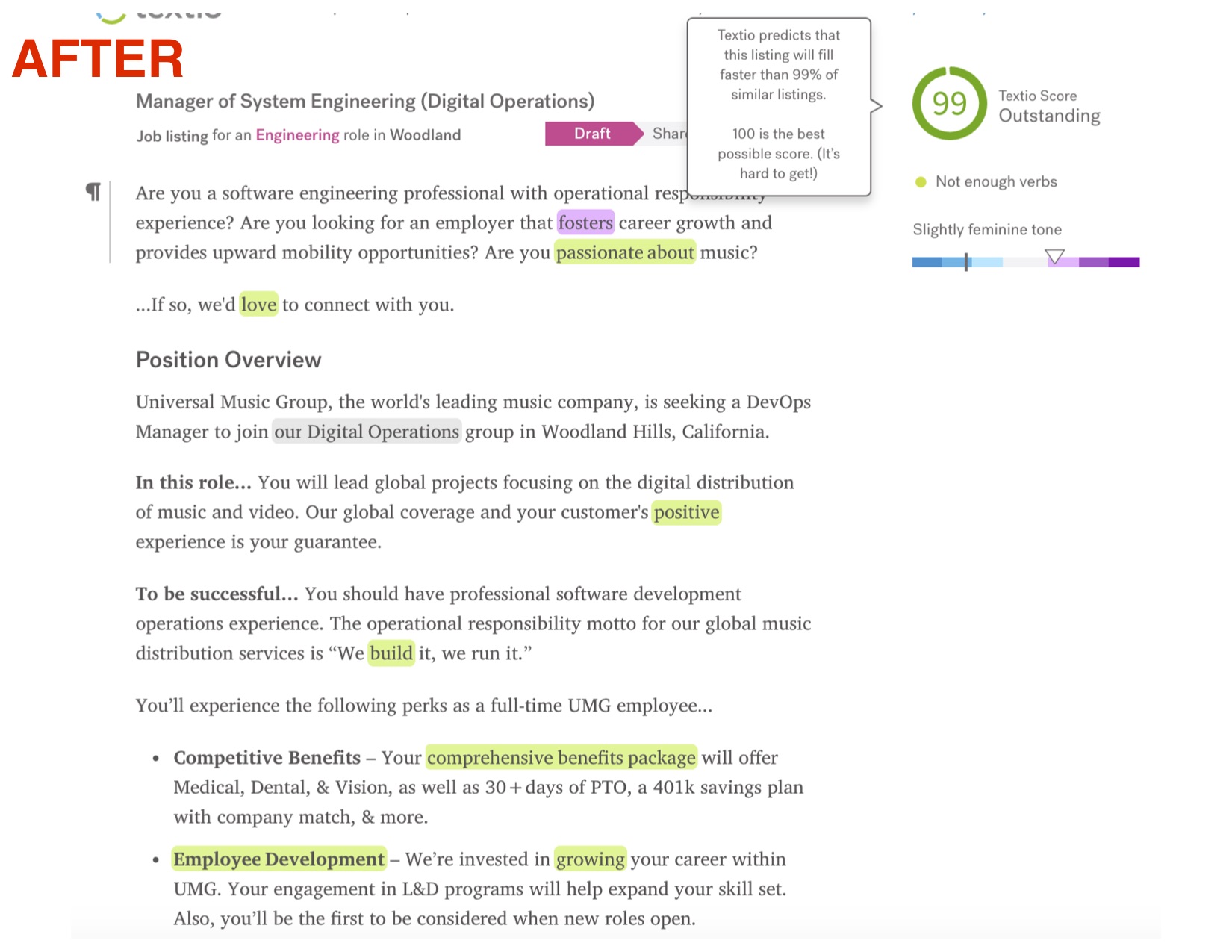 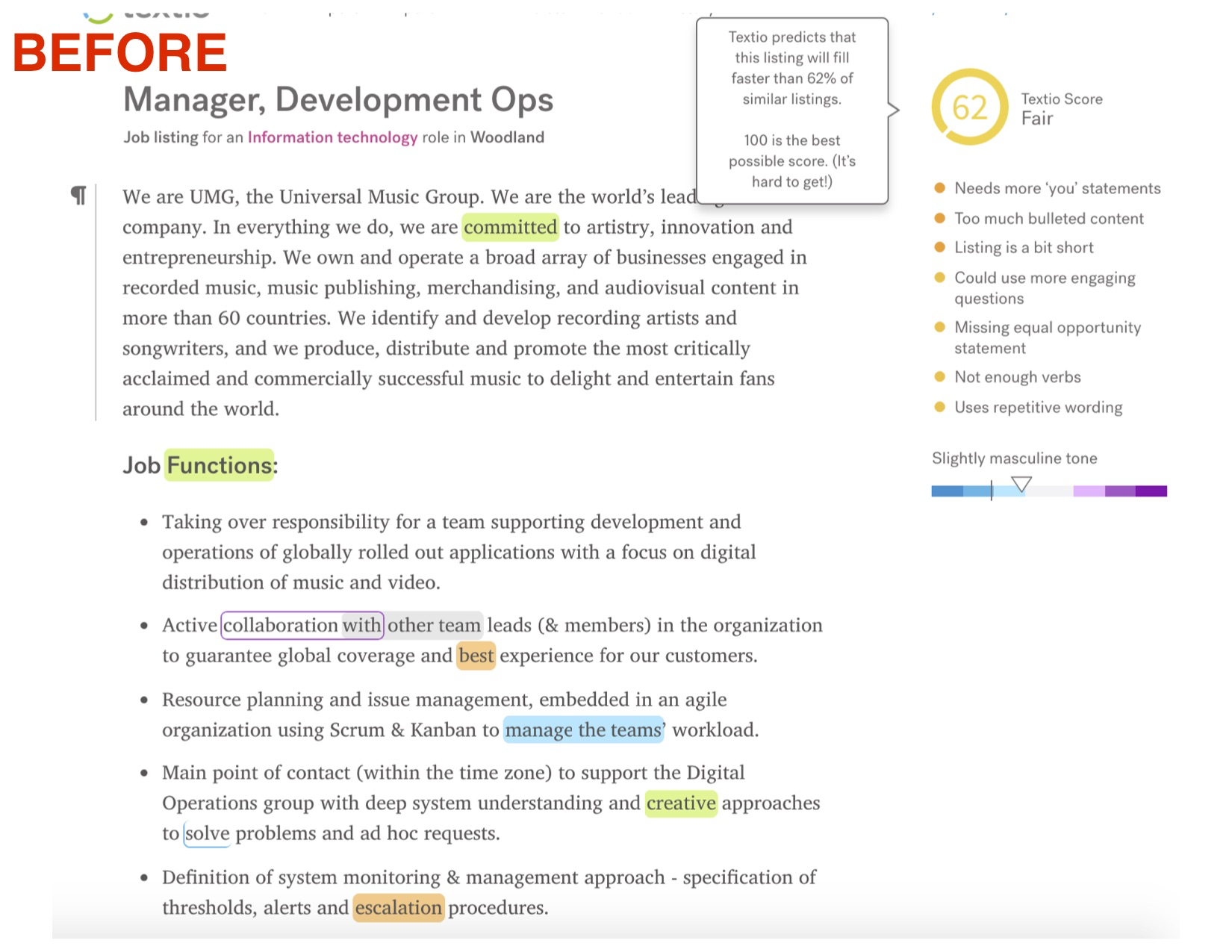 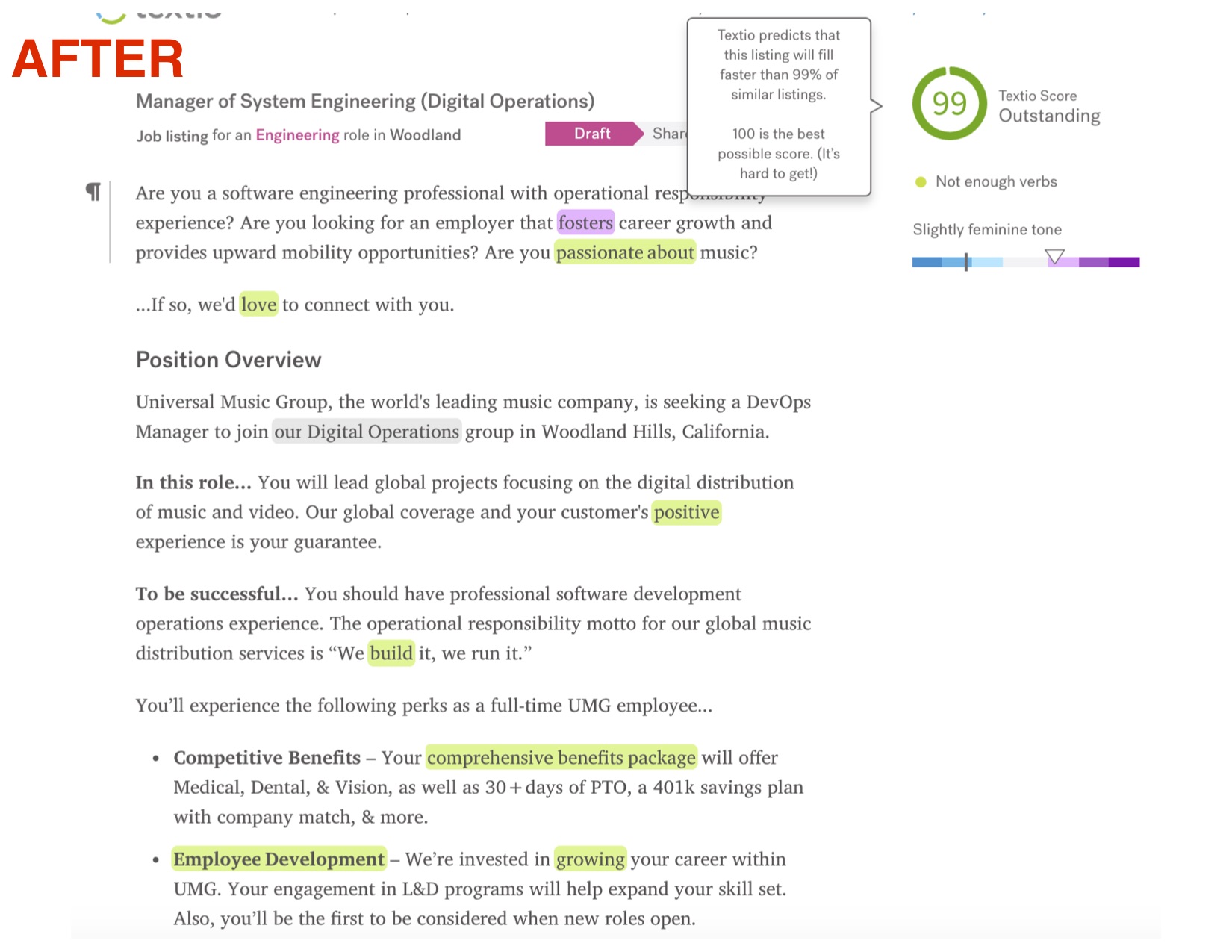 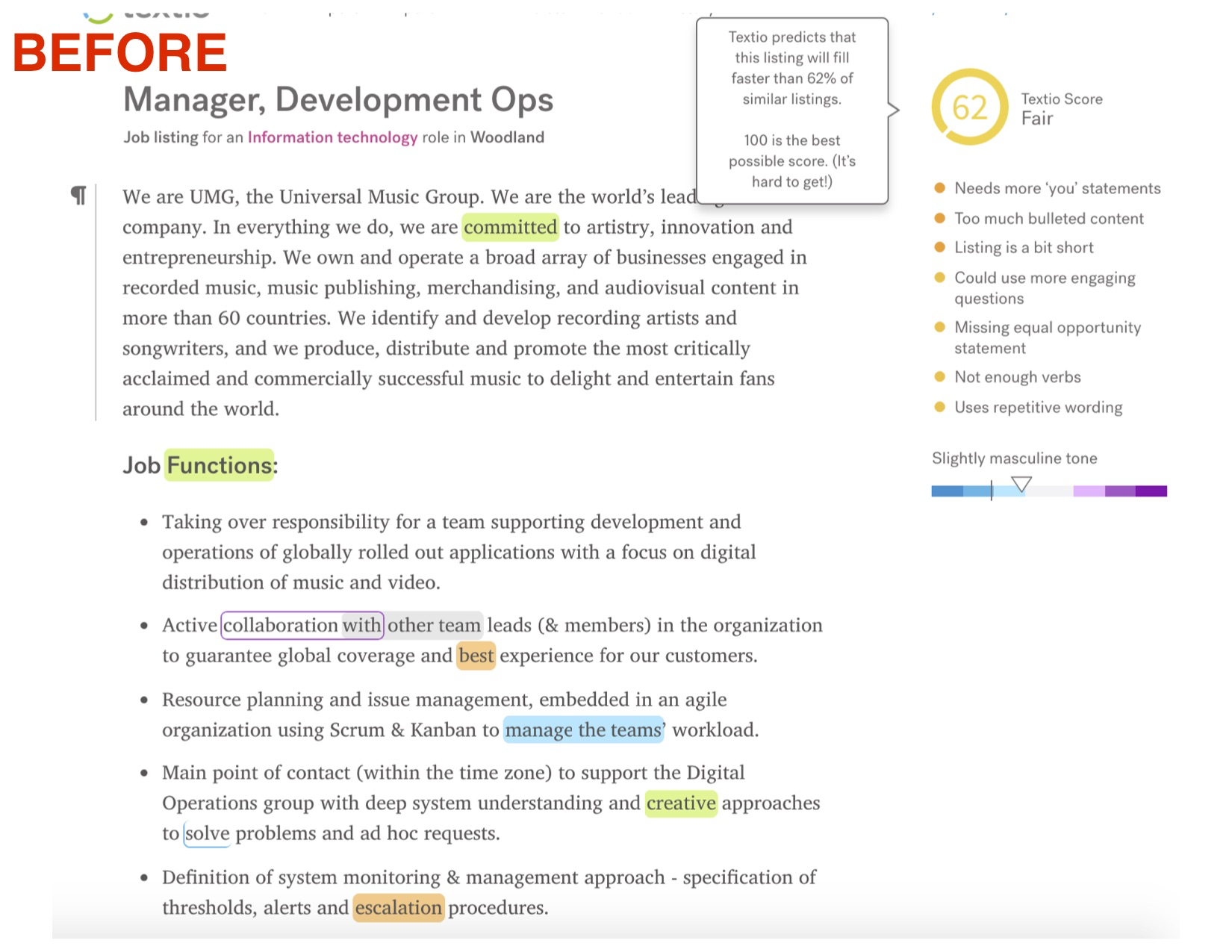 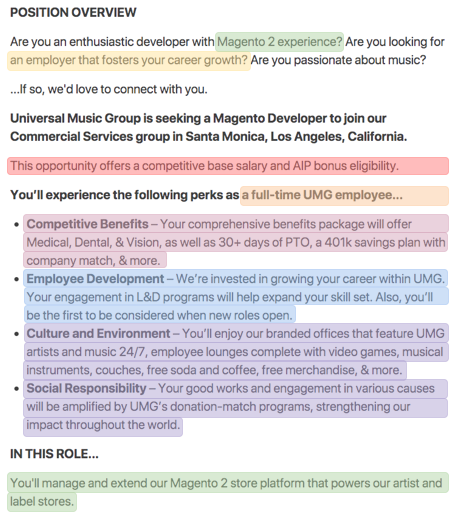 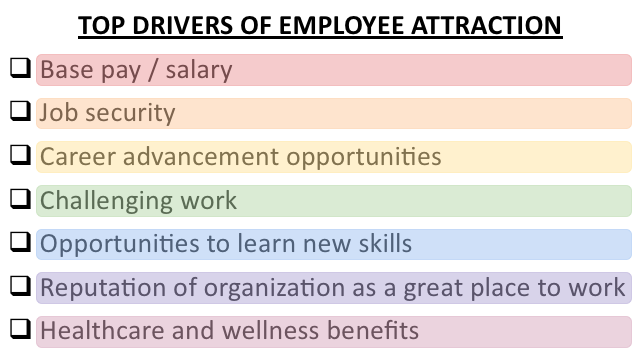 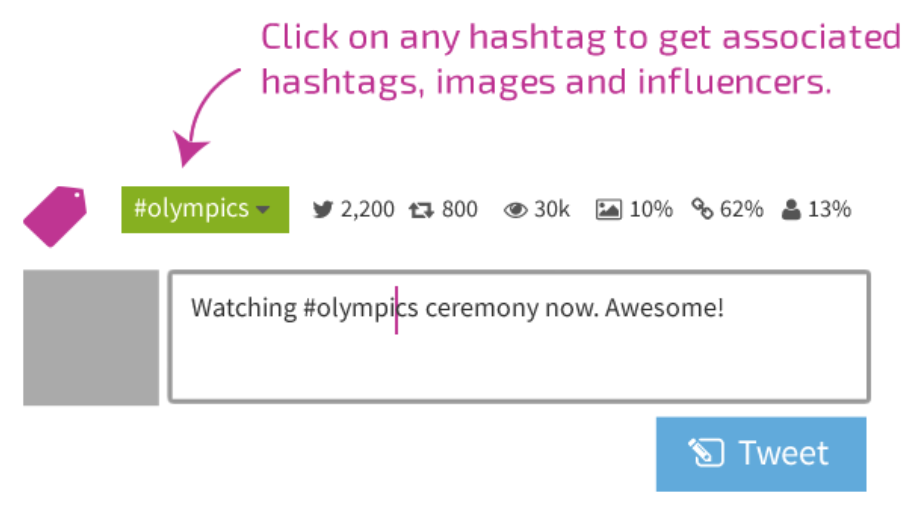 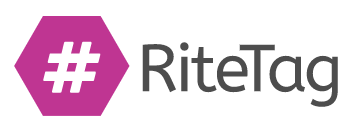 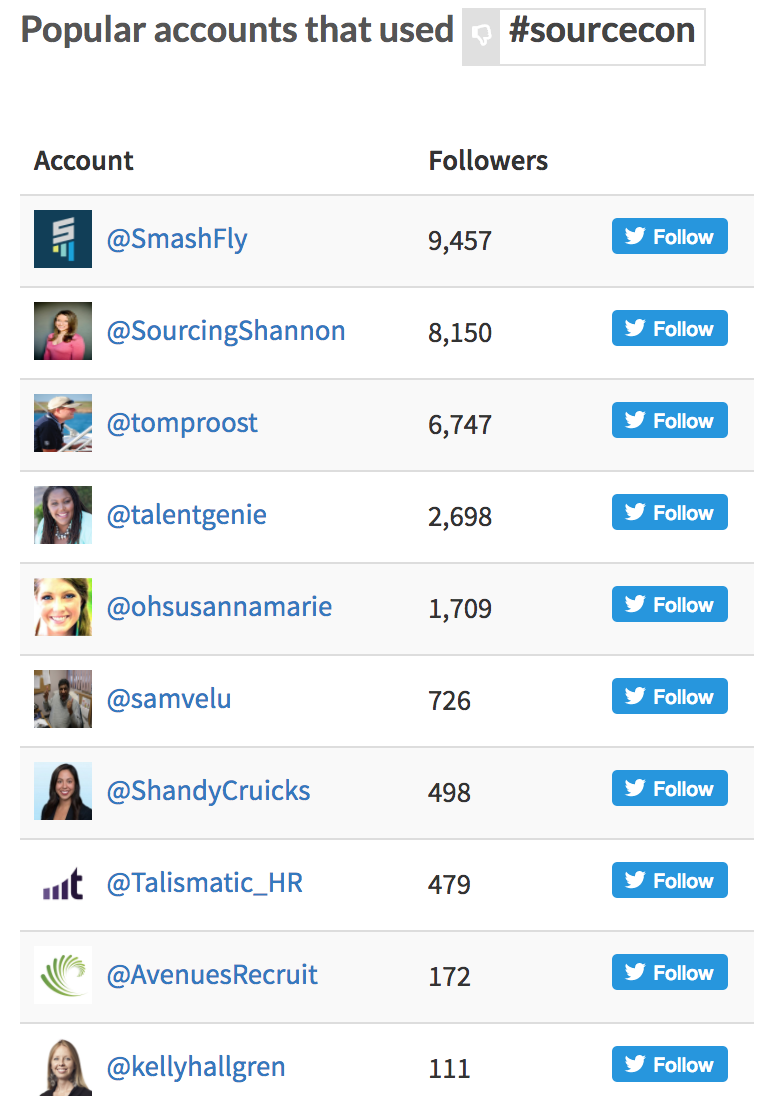 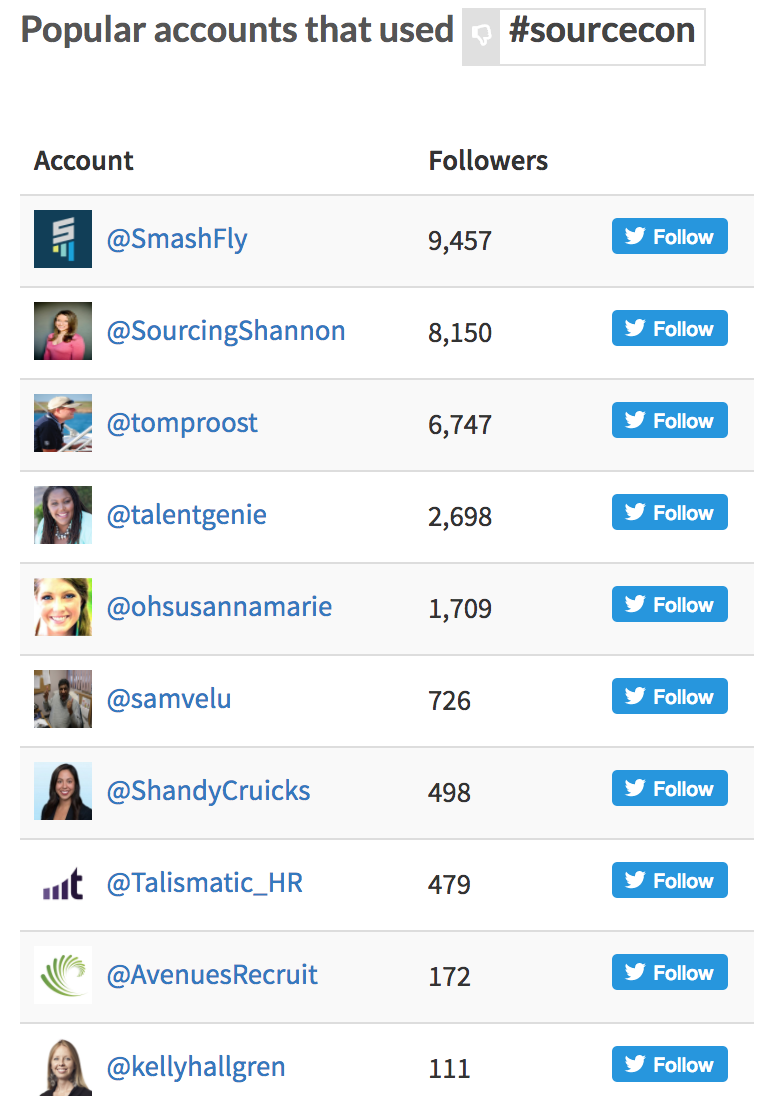 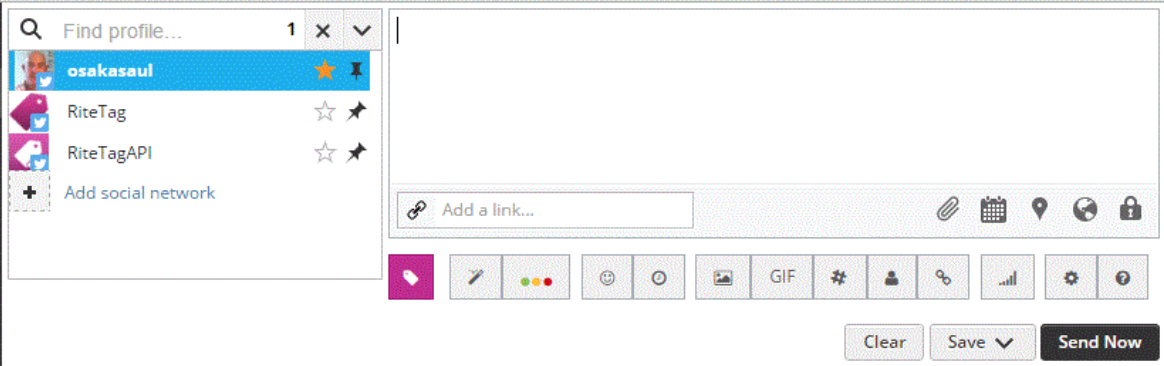 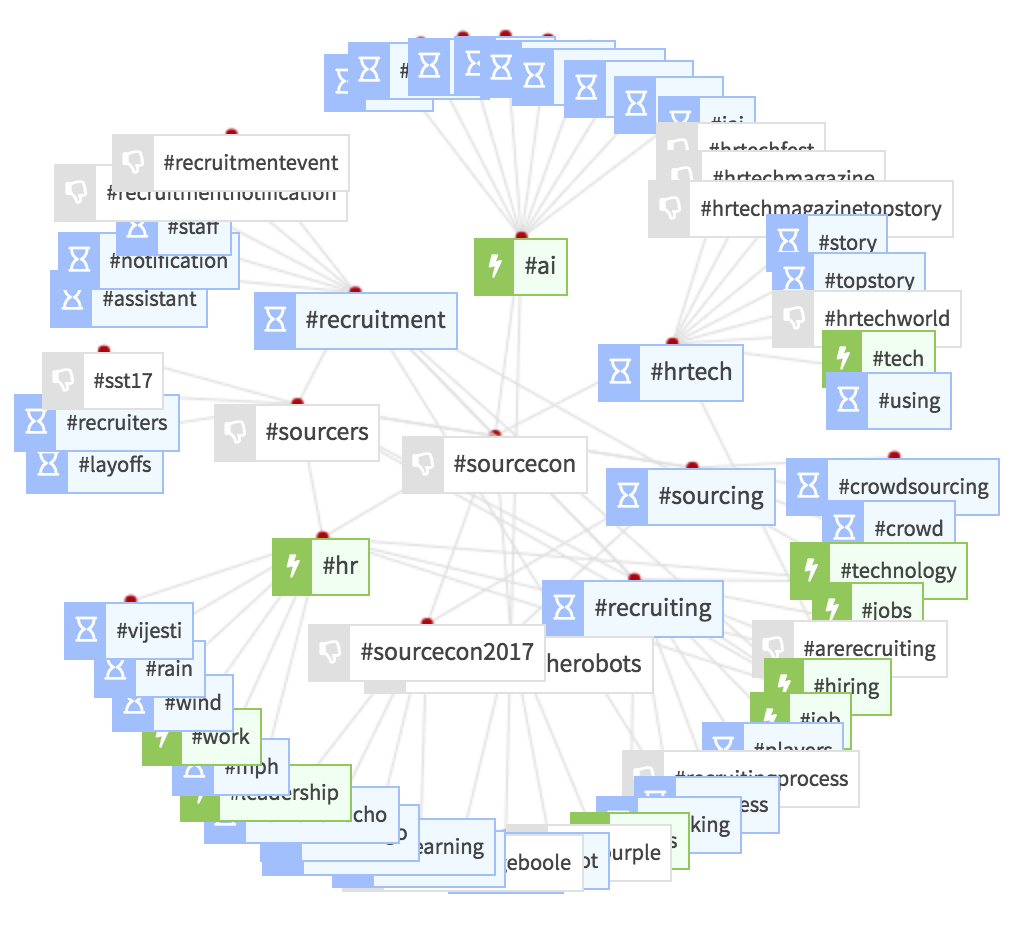 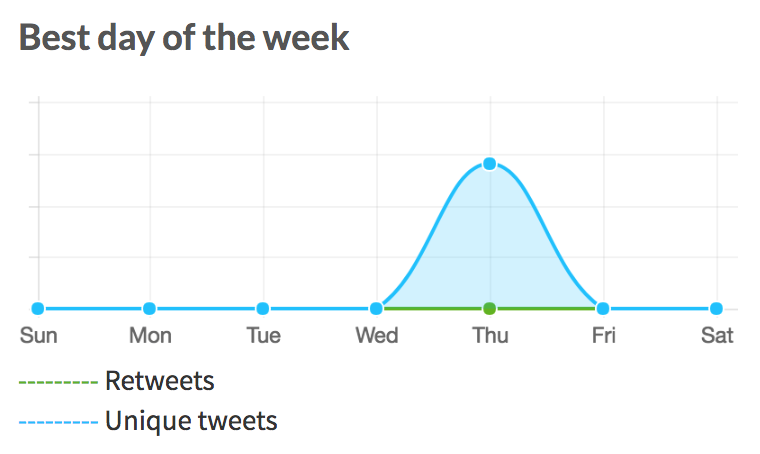 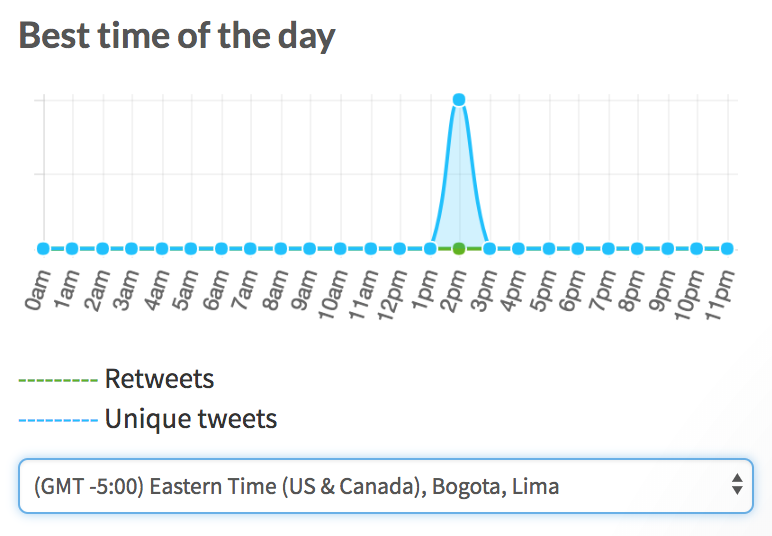 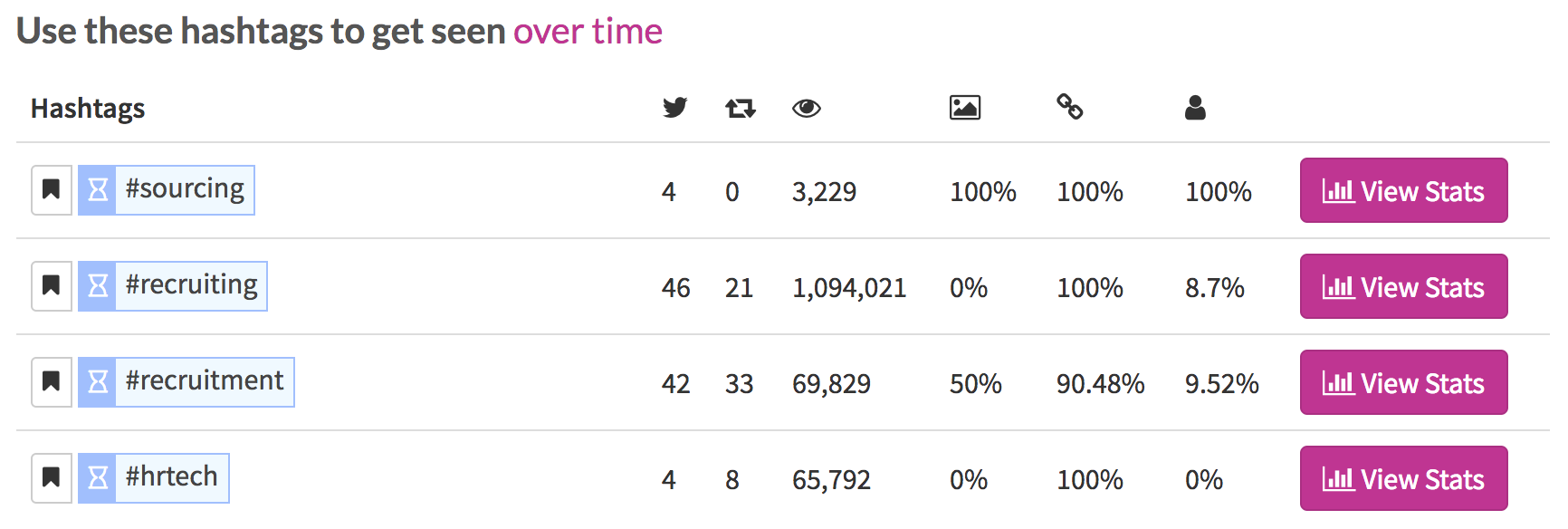 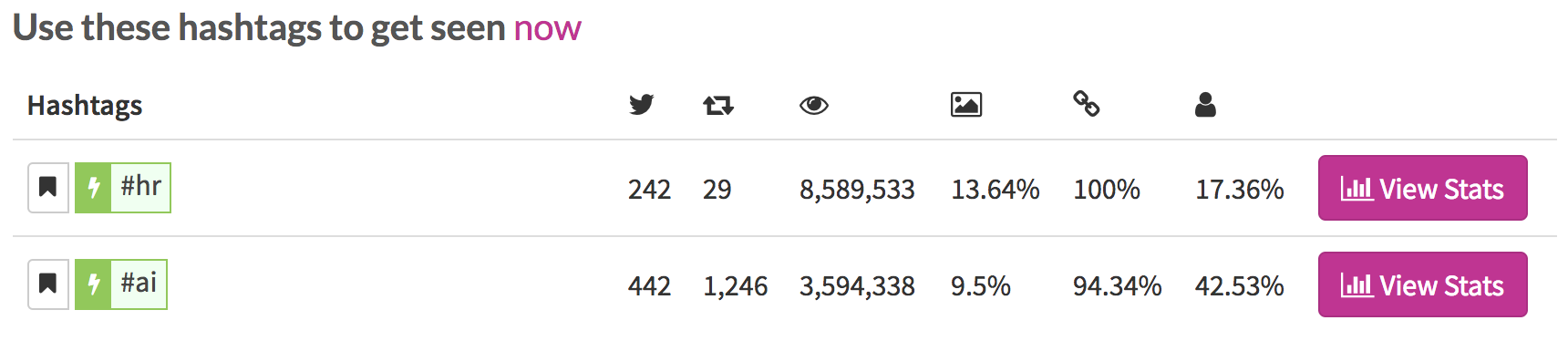 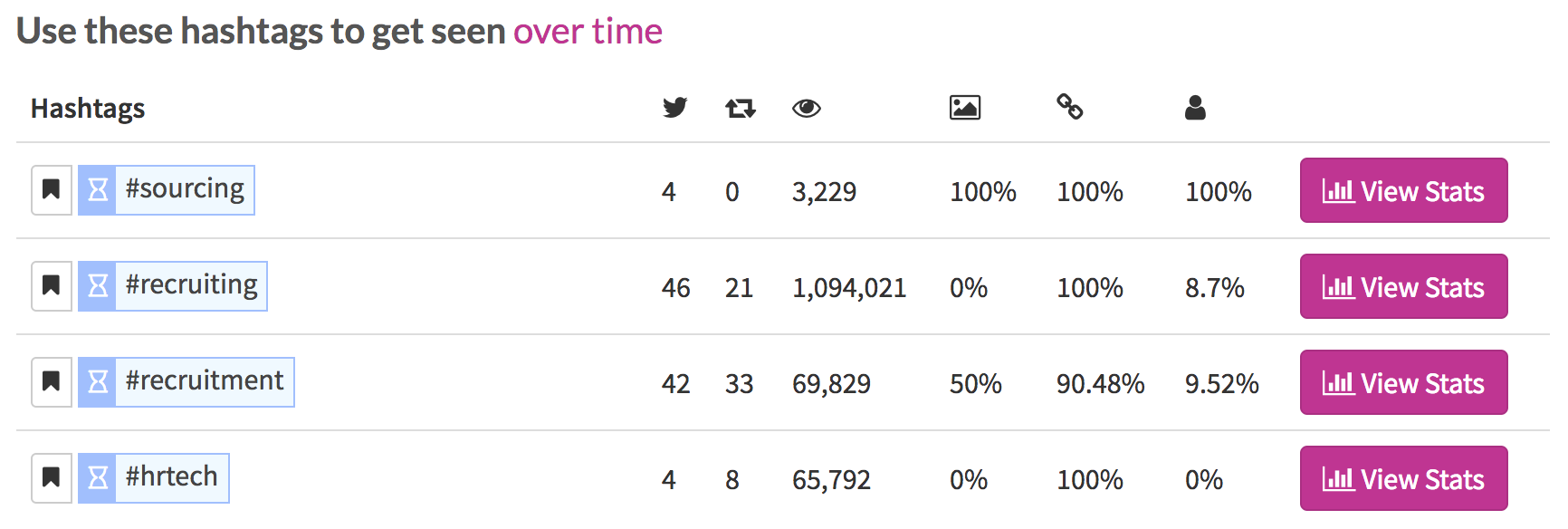 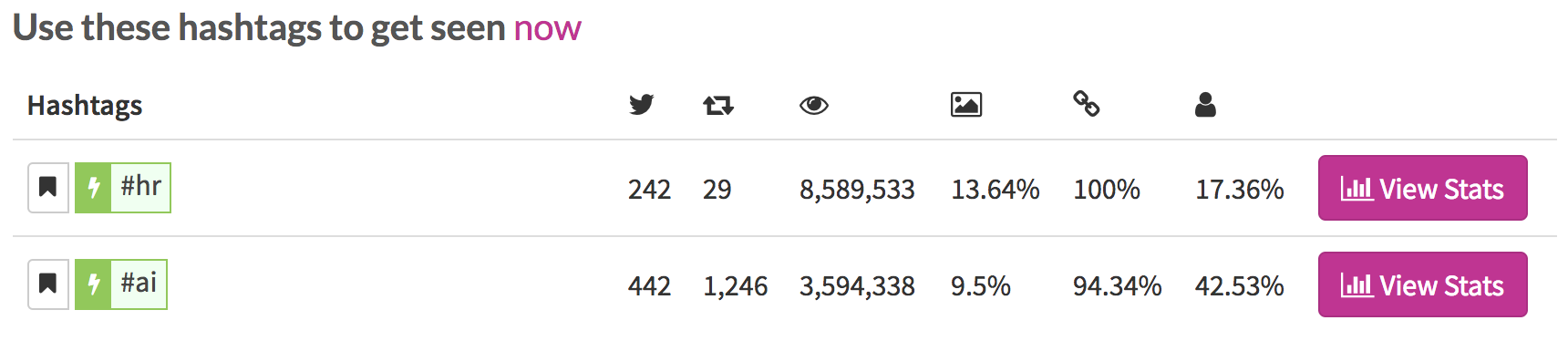 Outreach Optimization
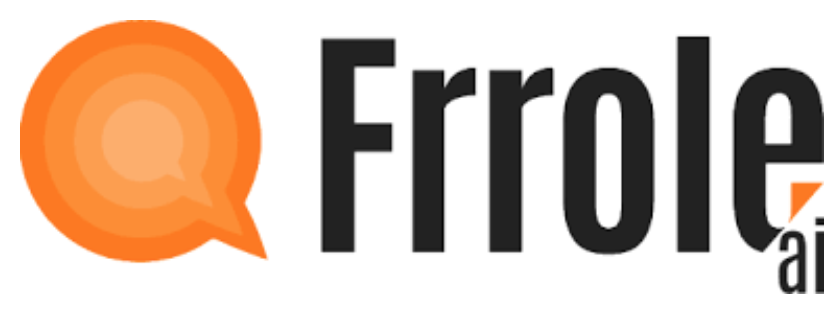 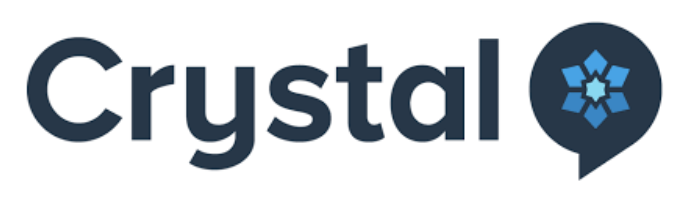 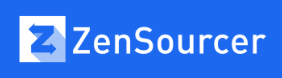 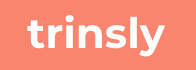 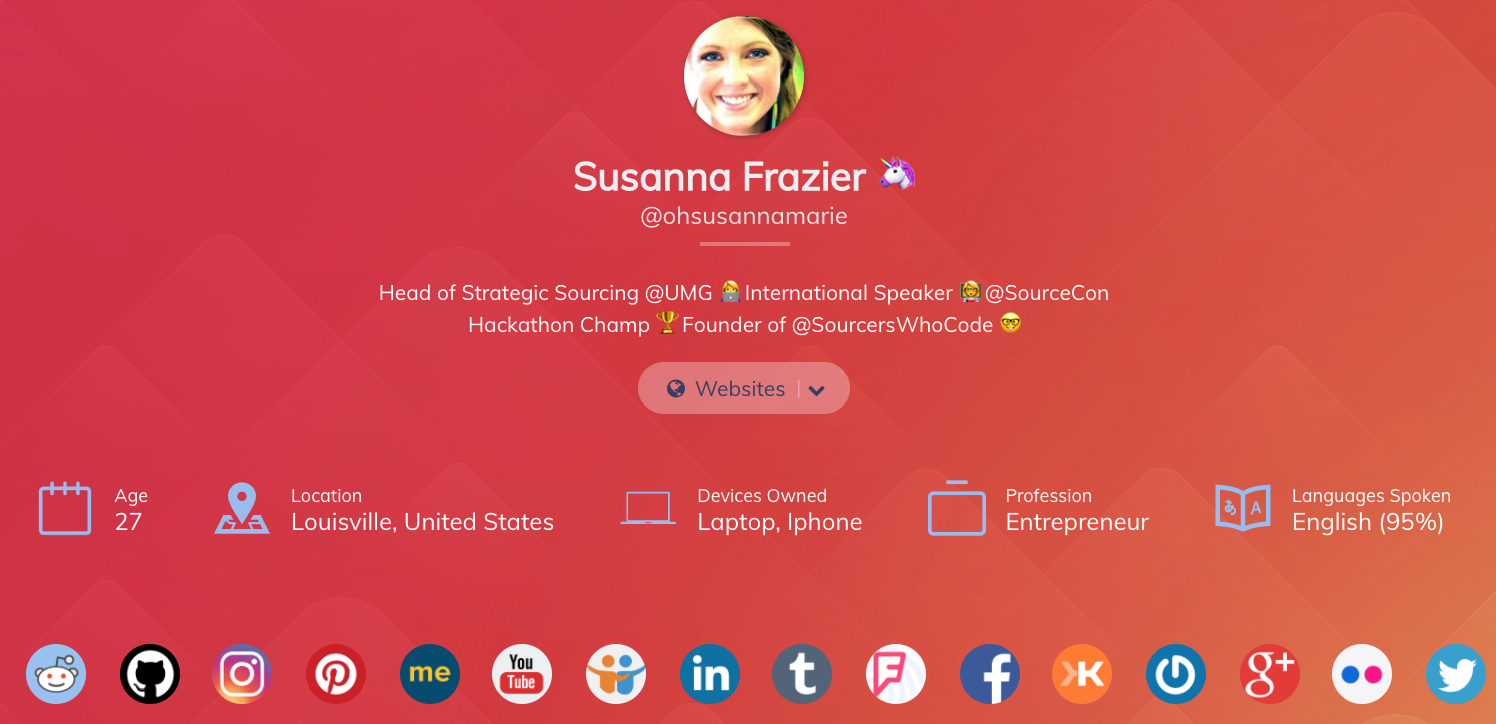 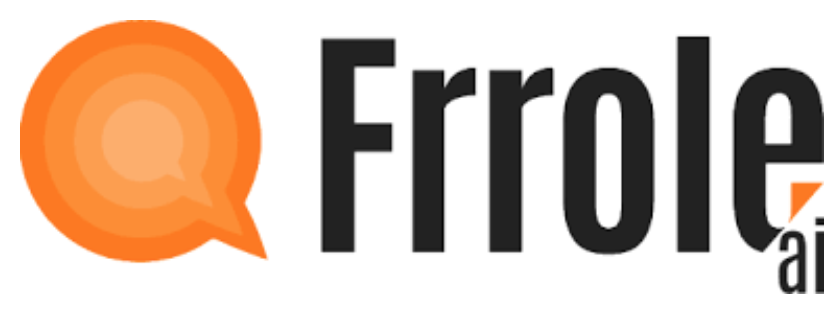 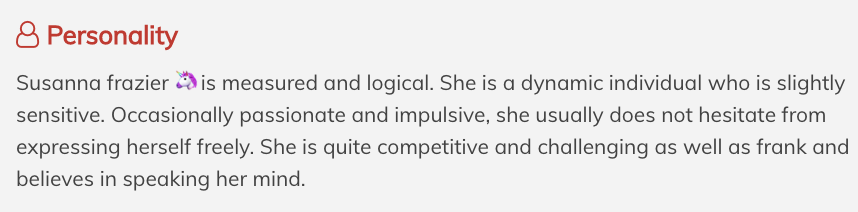 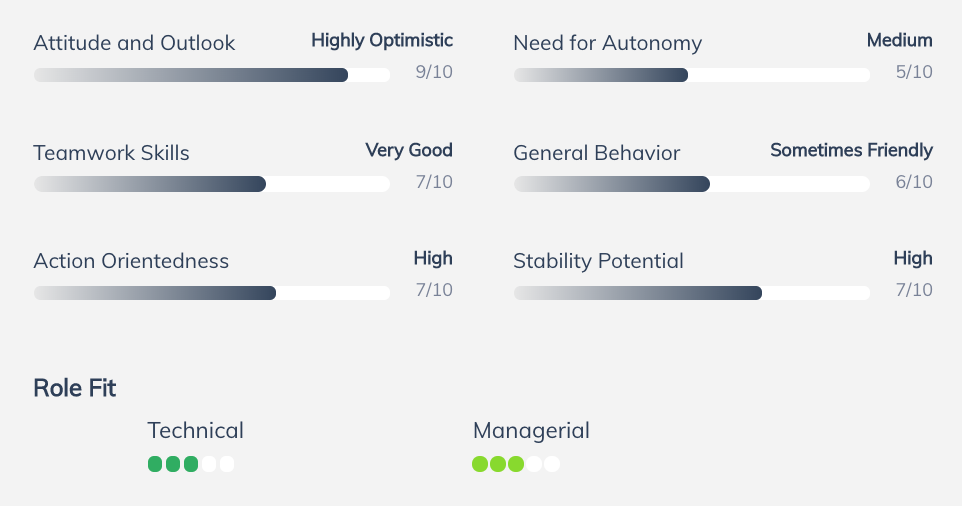 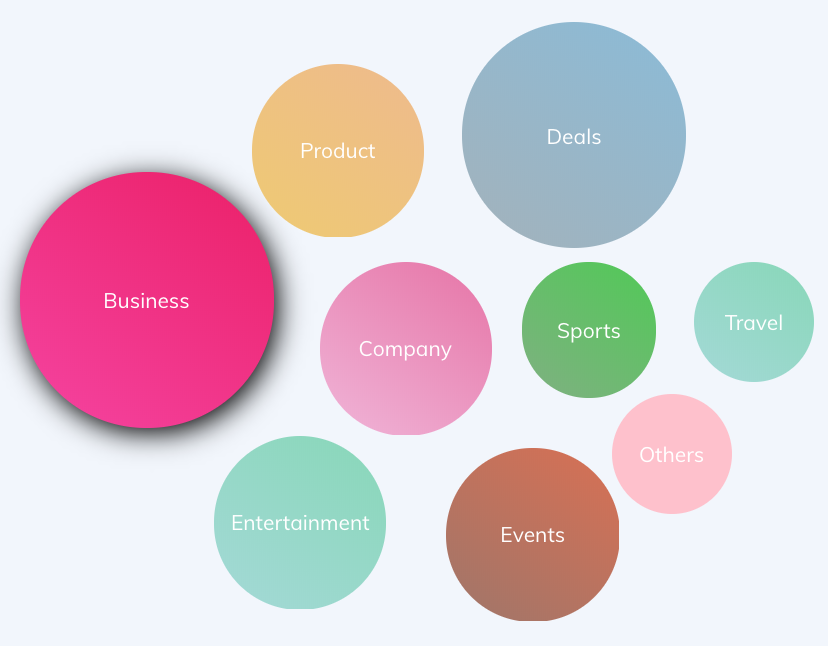 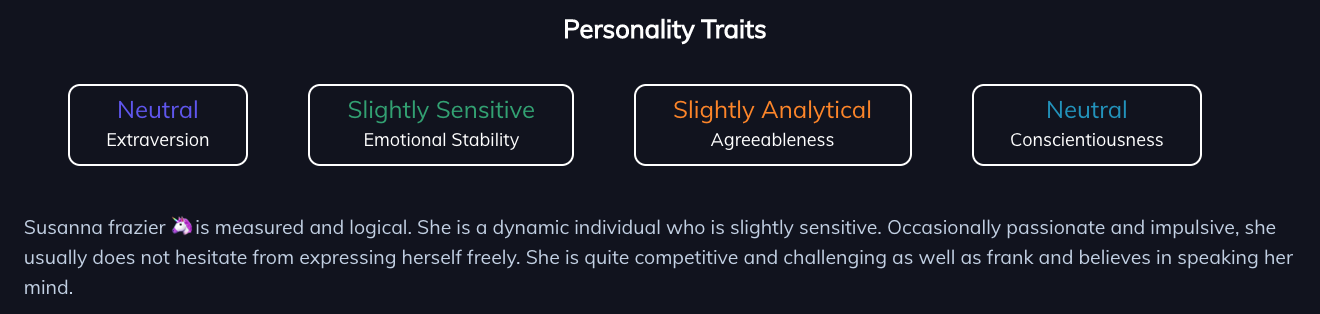 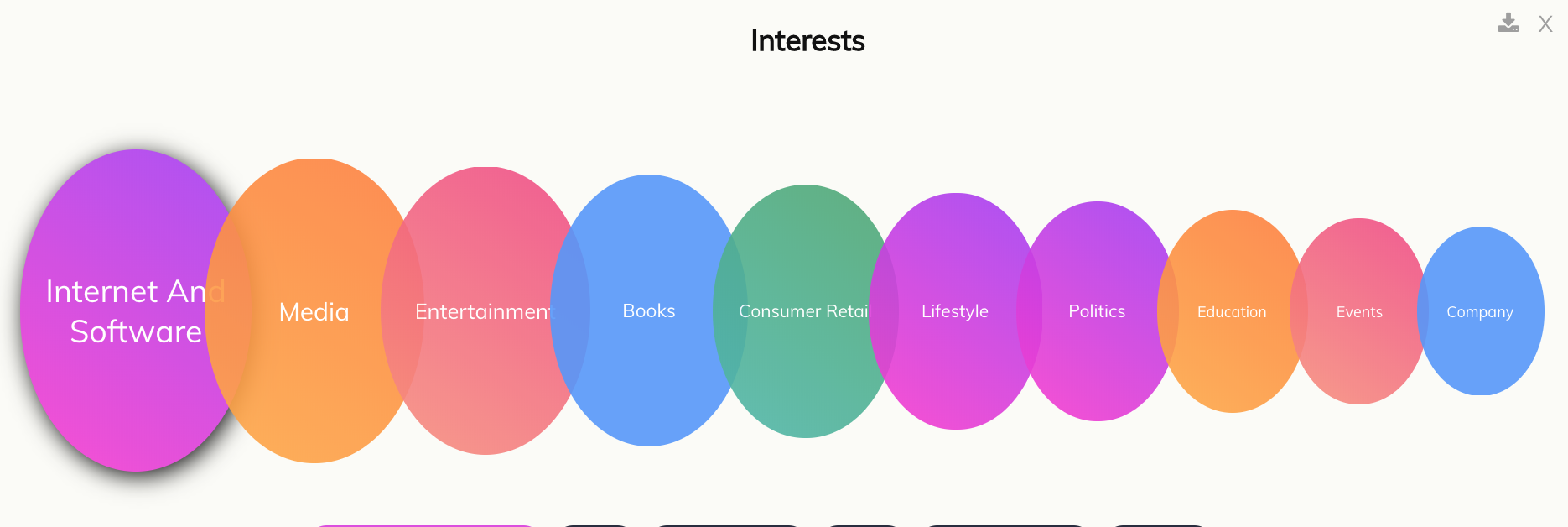 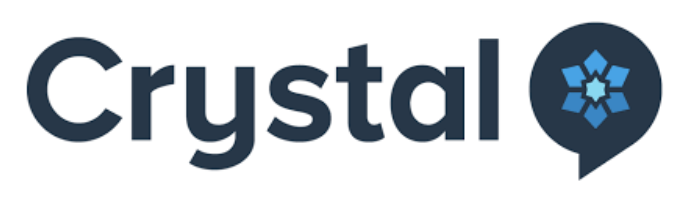 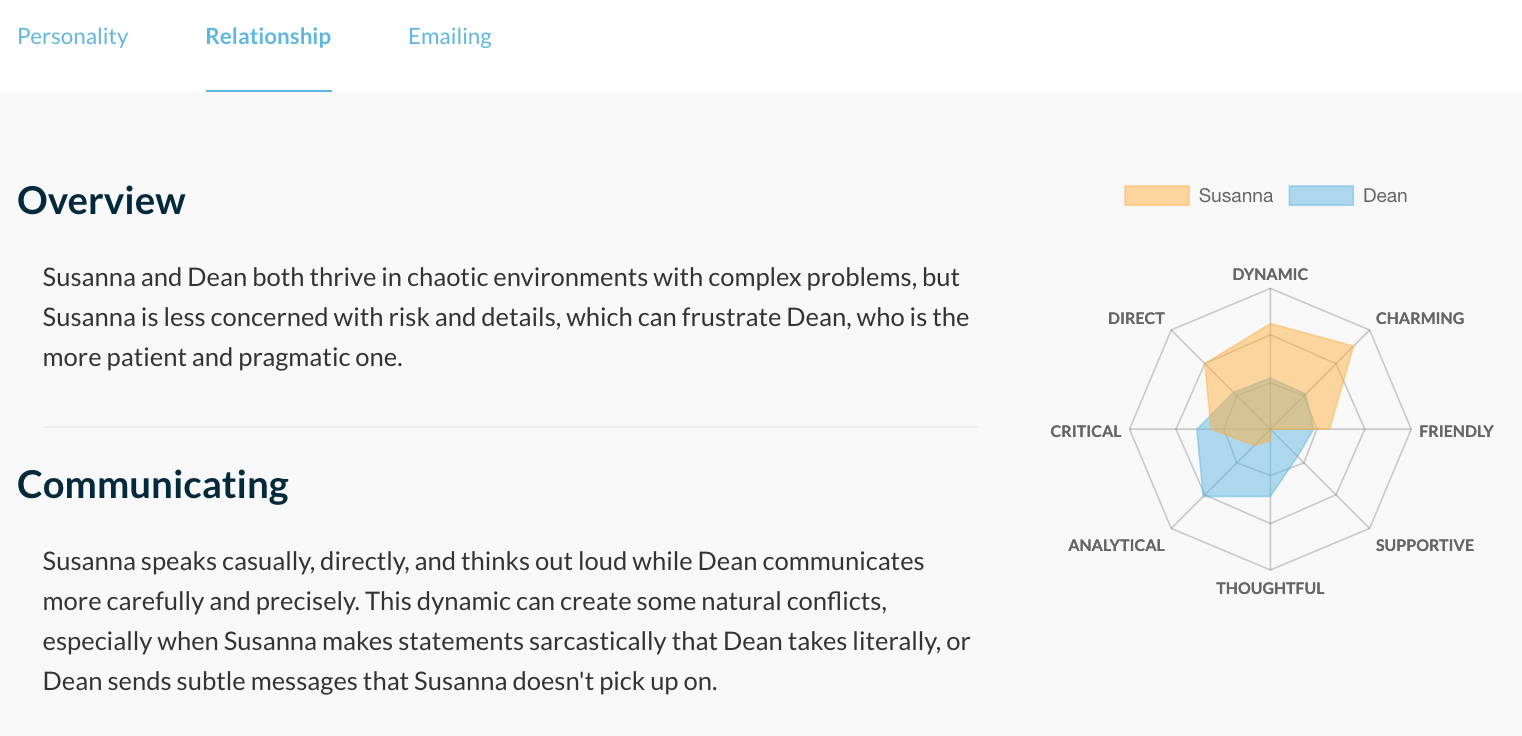 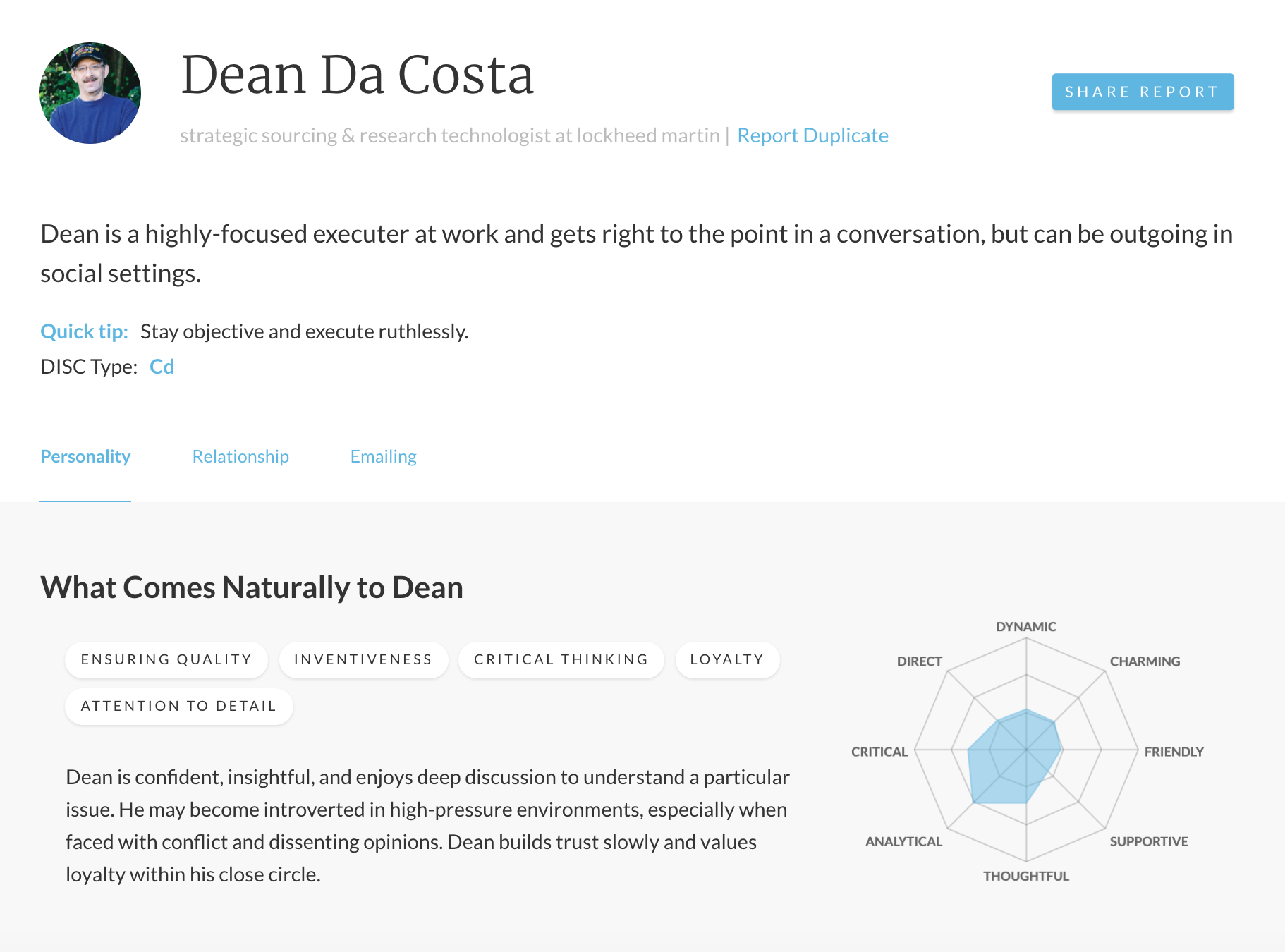 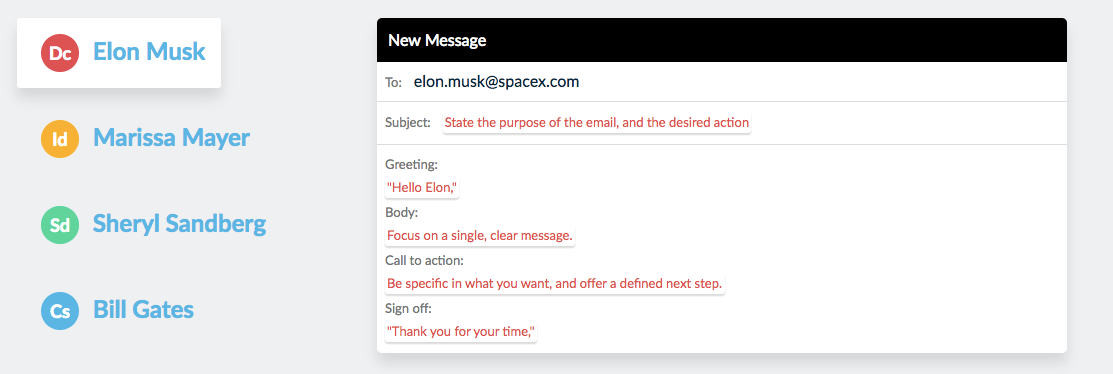 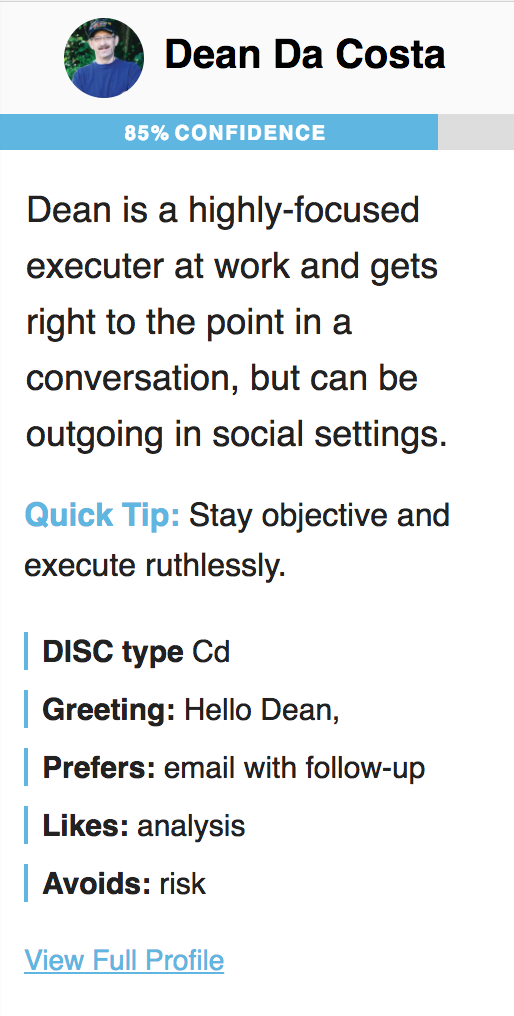 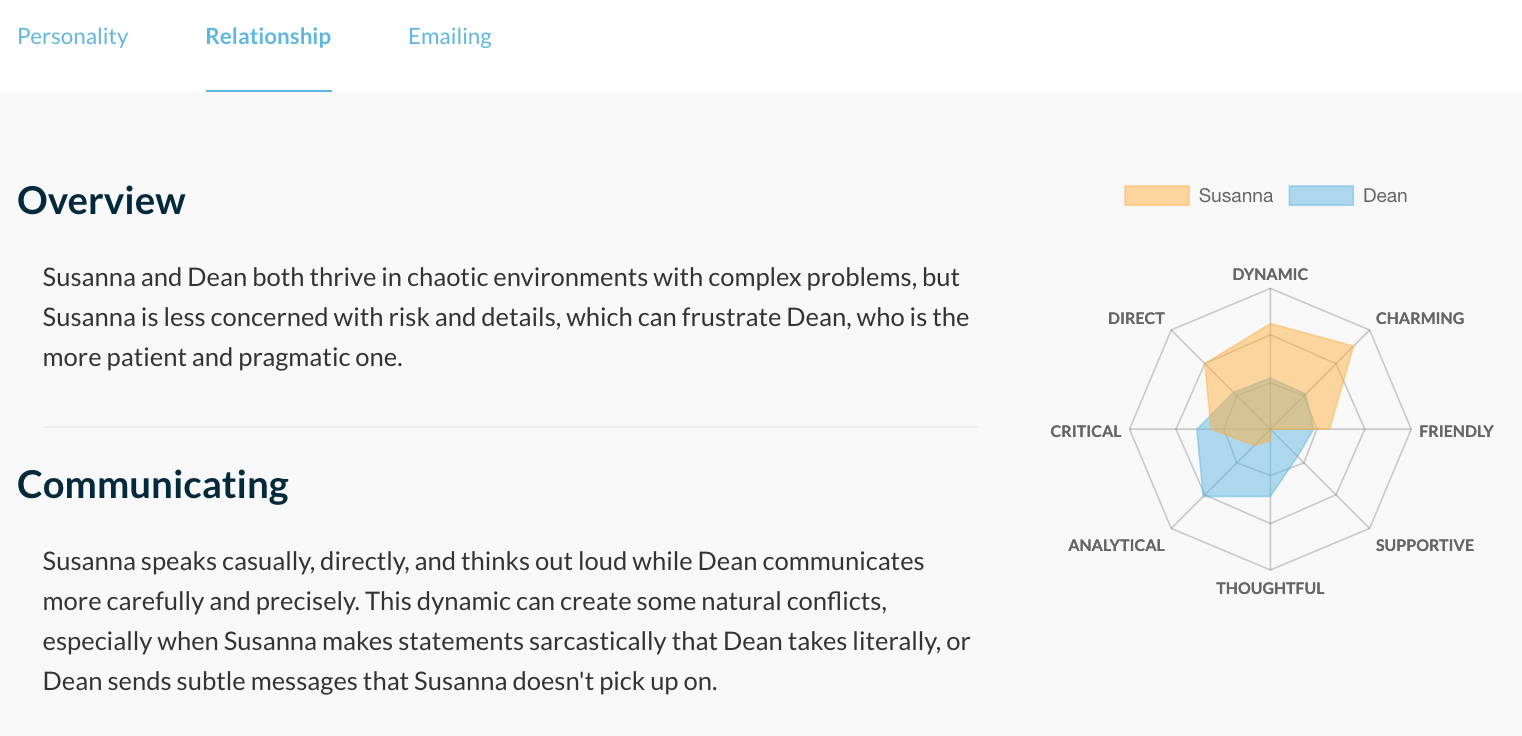 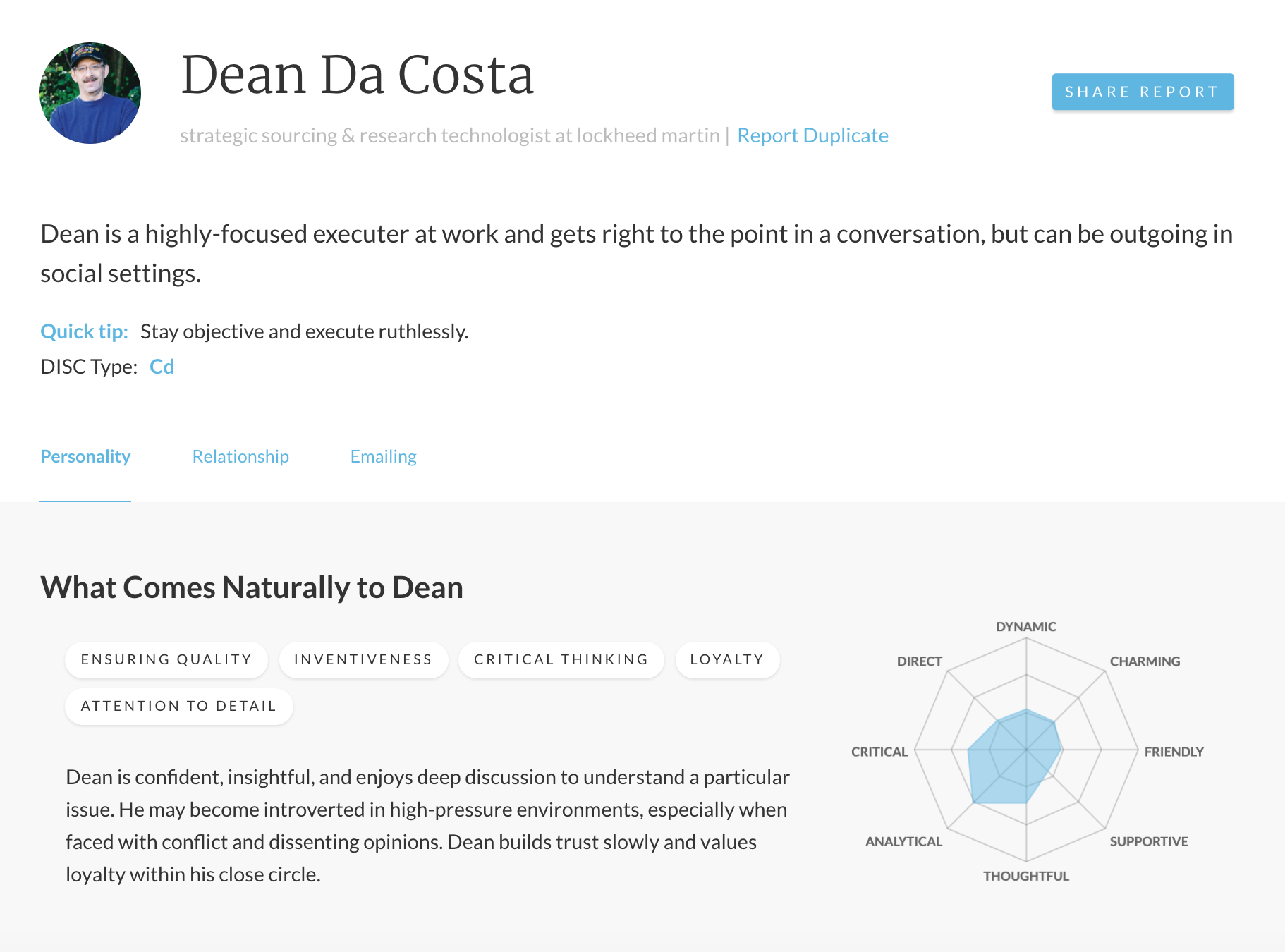 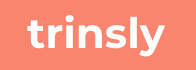 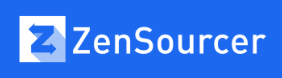 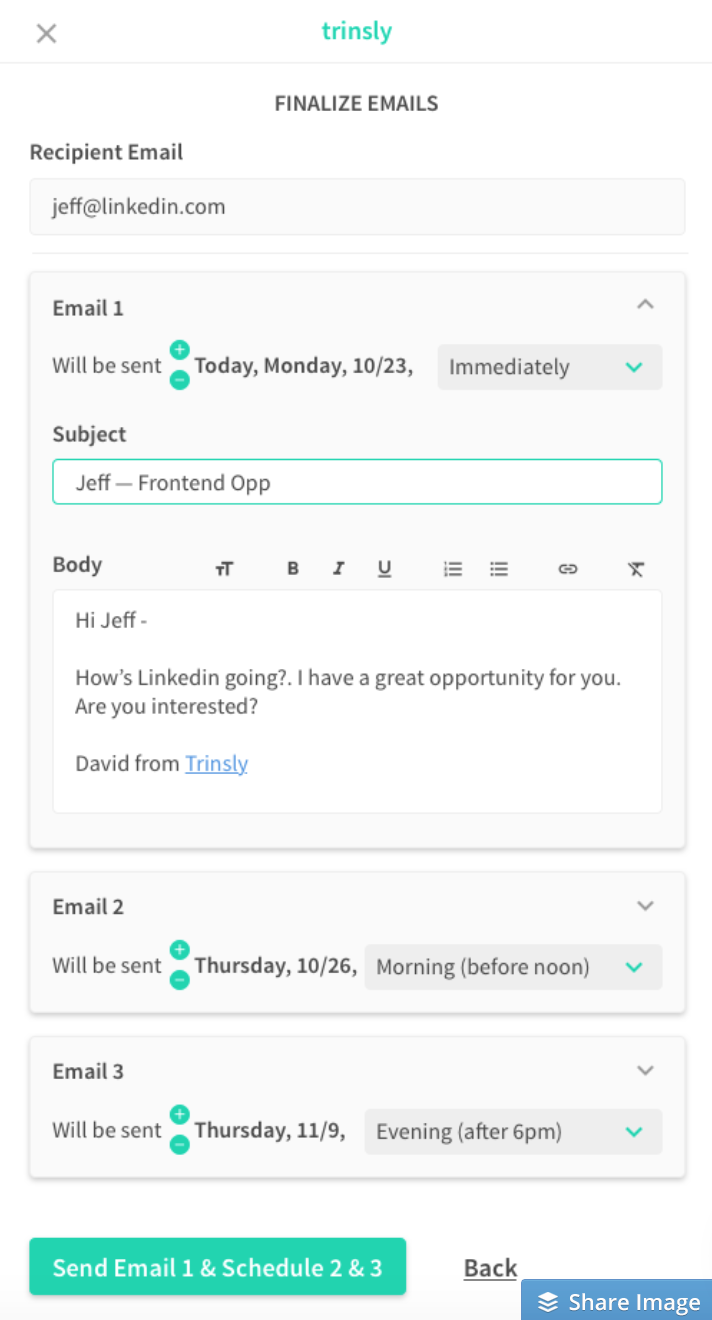 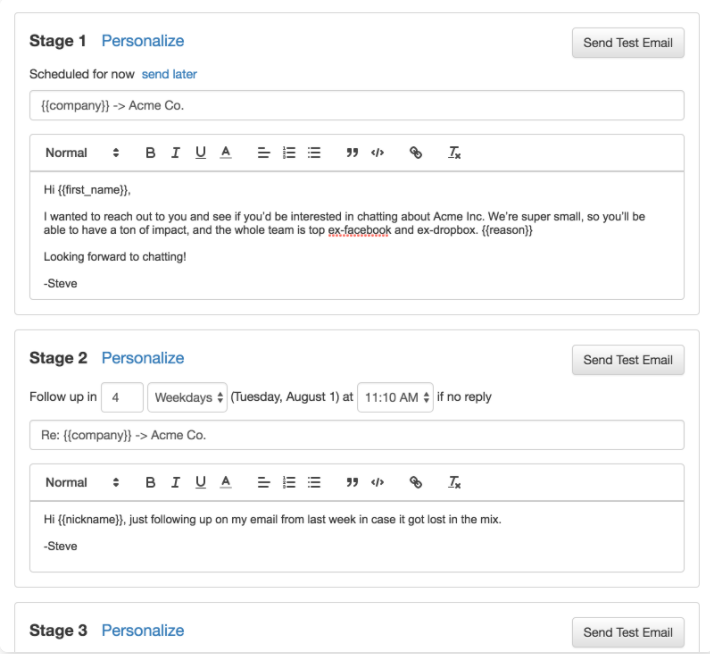 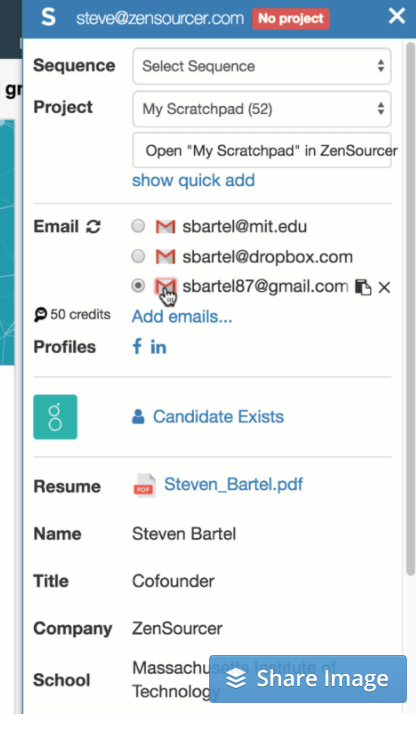 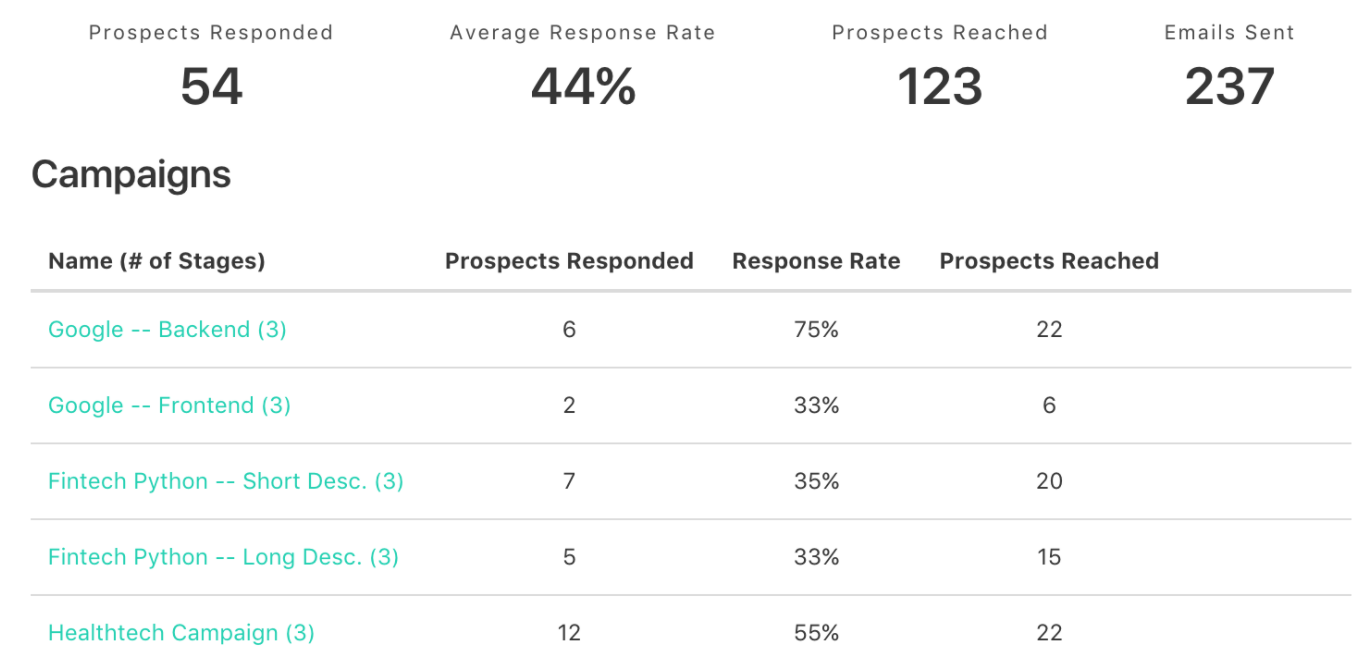 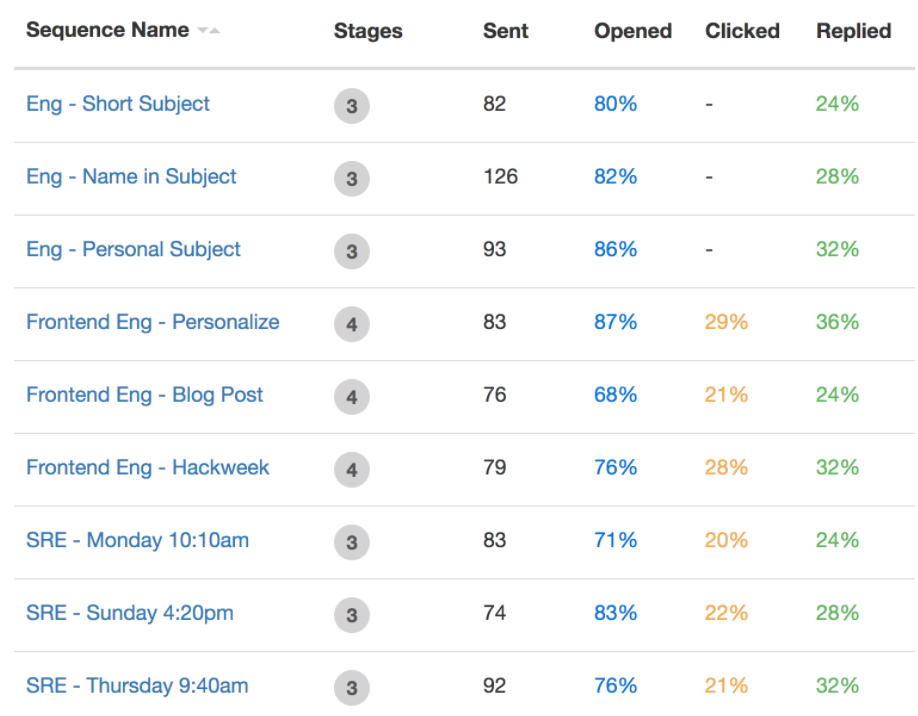 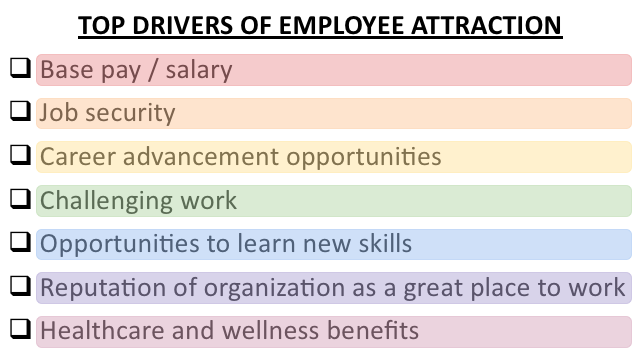 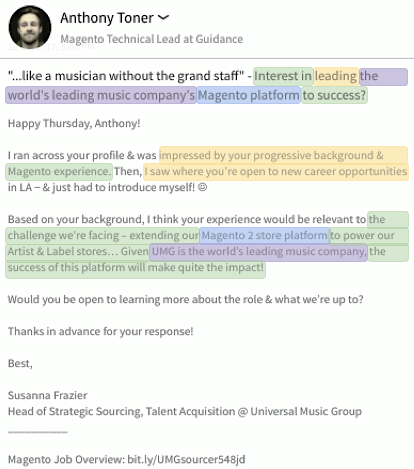 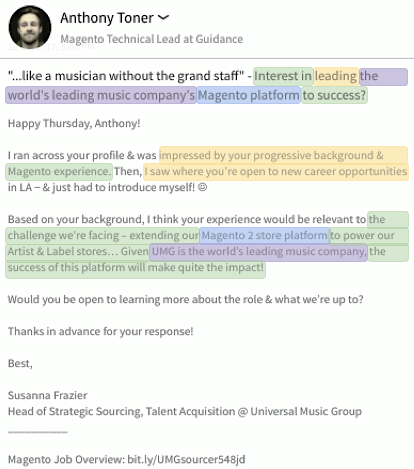 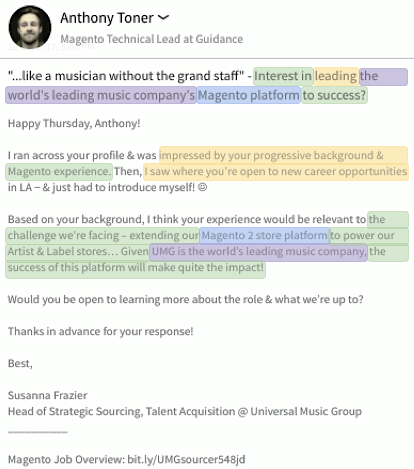 DIRECT SOURCING GOALS
Boolean Builders
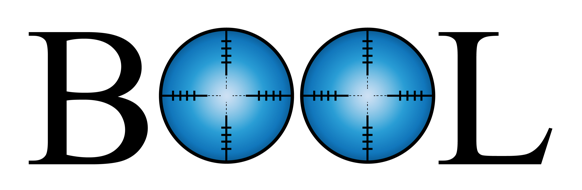 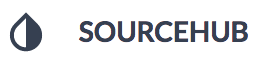 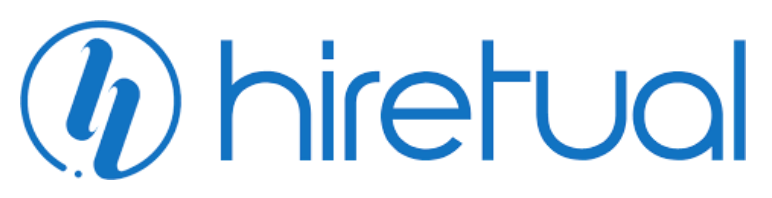 Site-SpecificSearch
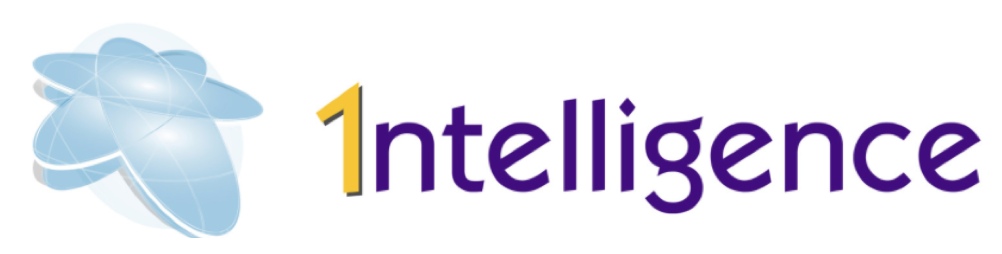 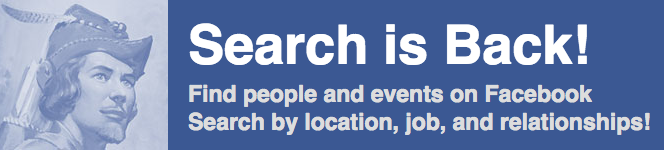 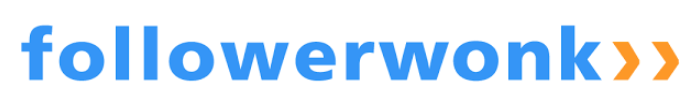 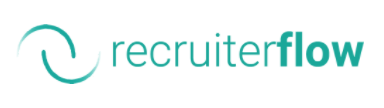 X-RaySearch
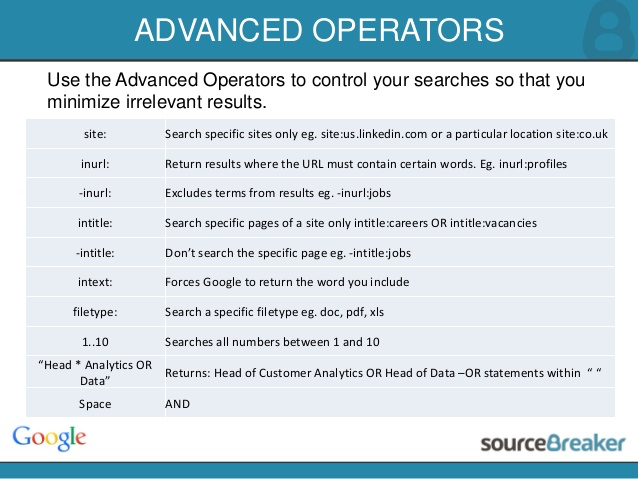 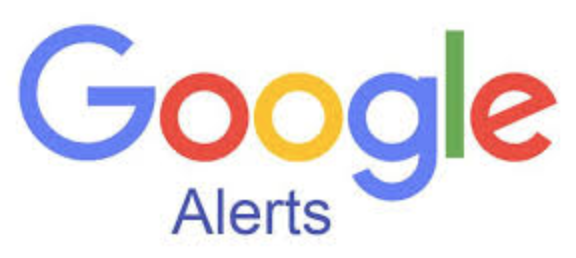 SavedSearches
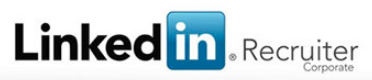 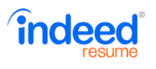 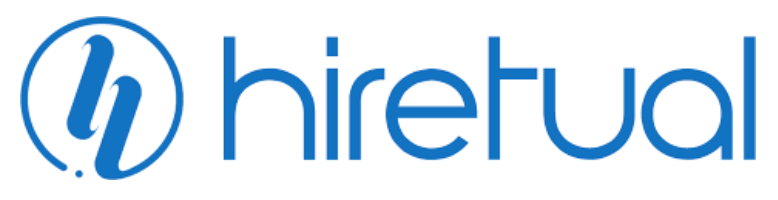 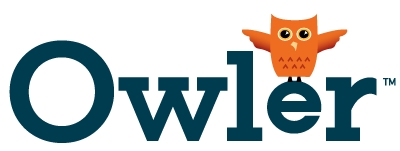 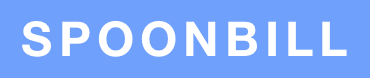 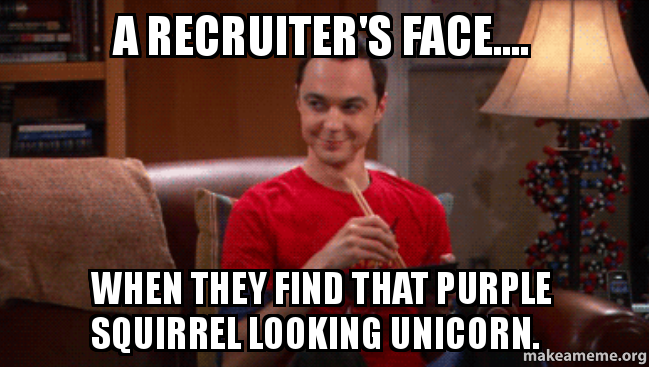 LET’S CONNECT!